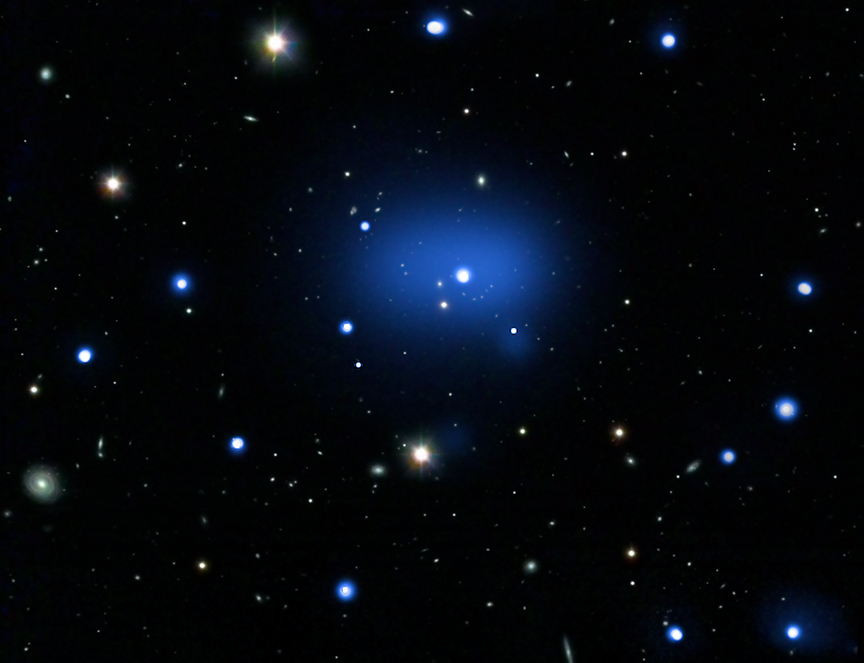 تشكيل وتطوير                                      نظرة عالمية
الأقسام 5 و6
د. لويس وينكلر • مدرسة شرق آسيا اللاهوتية (سنغافورة)تحميل د. ريك جريفيث • مؤسسة الدراسات اللاهوتية الأردنيةالملفات بلغات عدة للتنزيل المجاني على  BibleStudyDownloads.org
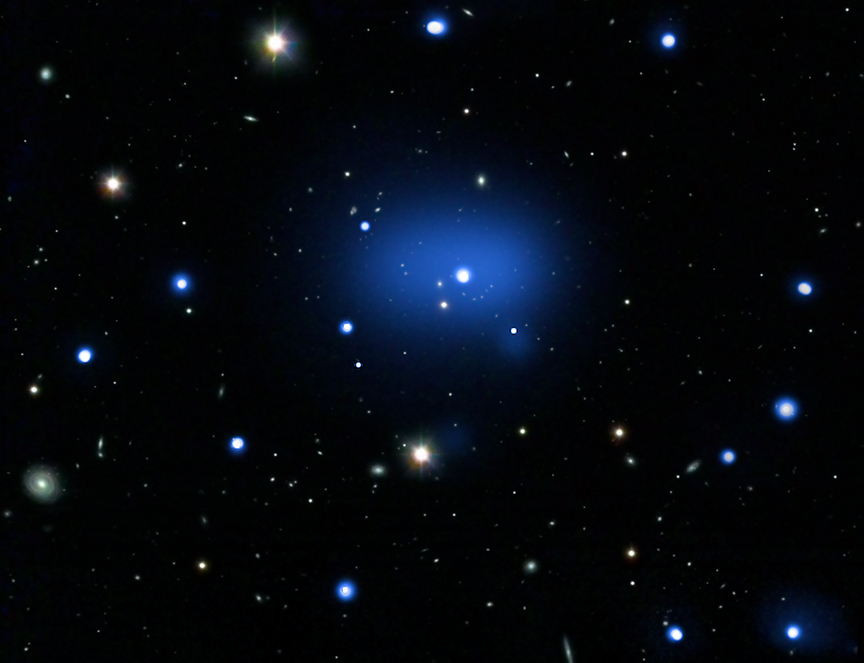 1. مقدمة
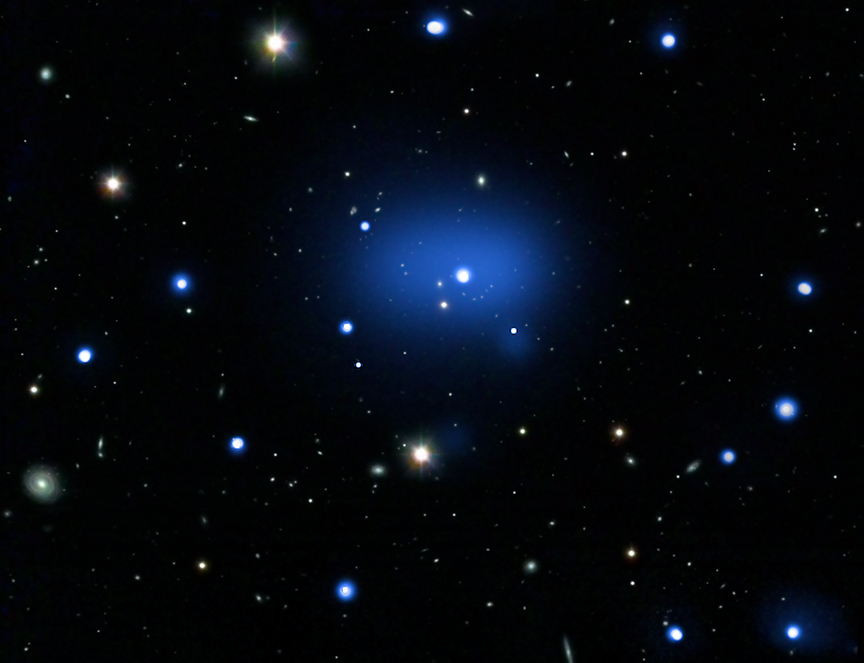 2. بدايات النظرة العالمية
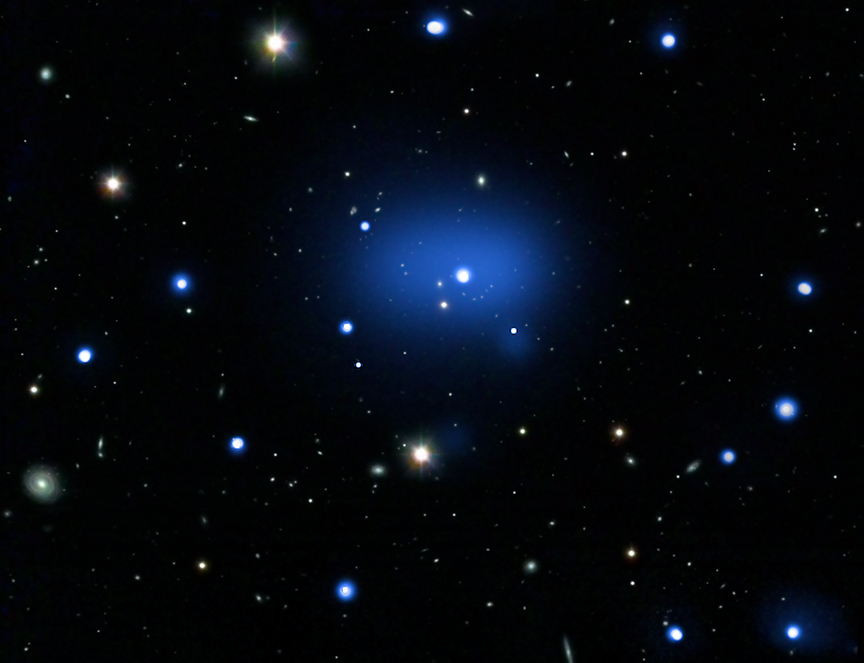 2. بدايات النظرة العالمية
أ  ) ما قبل النظرية
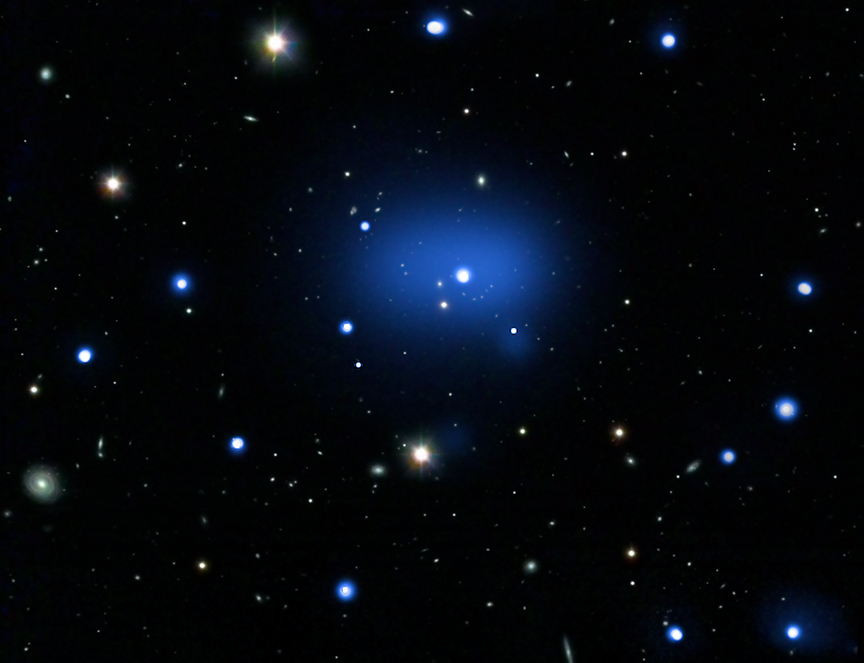 2. بدايات النظرة العالمية
أ  ) ما قبل النظرية
1. القدرات الفطرية
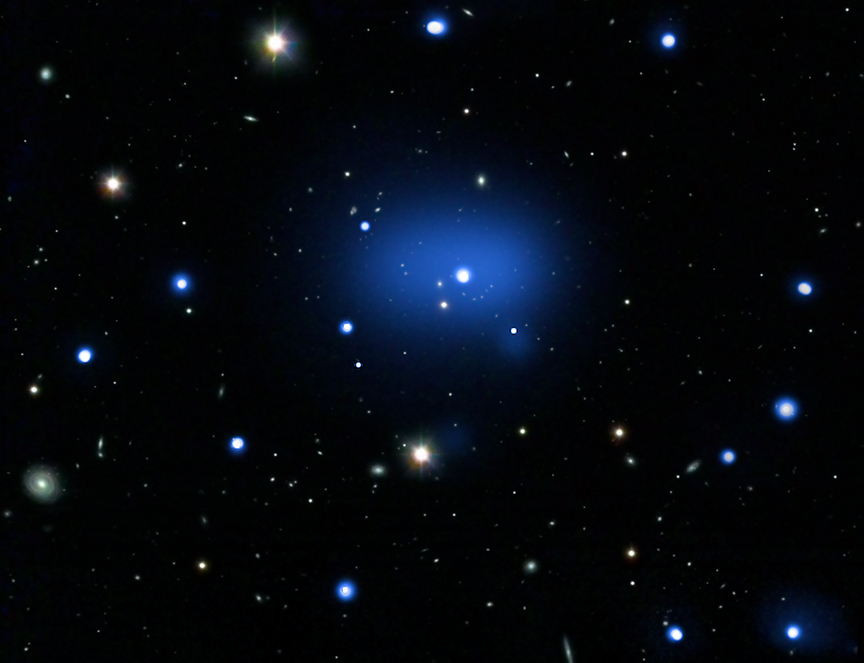 2. بدايات النظرة العالمية
أ  ) ما قبل النظرية
1. القدرات الفطرية
2. الشخصية الفطرية
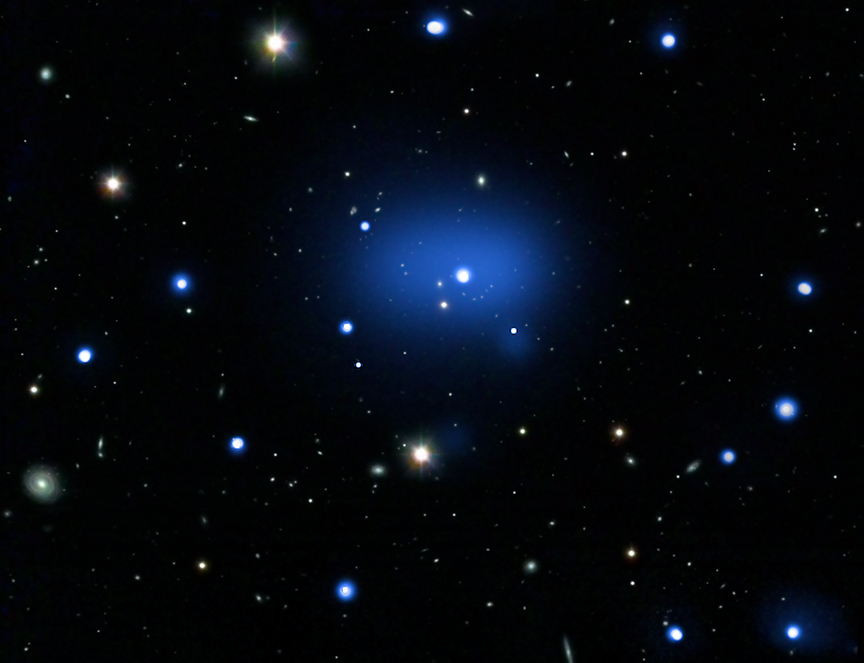 2. بدايات النظرة العالمية
ب. الموقع، الموقع، الموقع
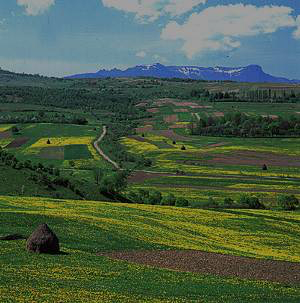 2. بدايات النظرة العالمية
ب. الموقع، الموقع، الموقع
1. العوامل الجغرافية:
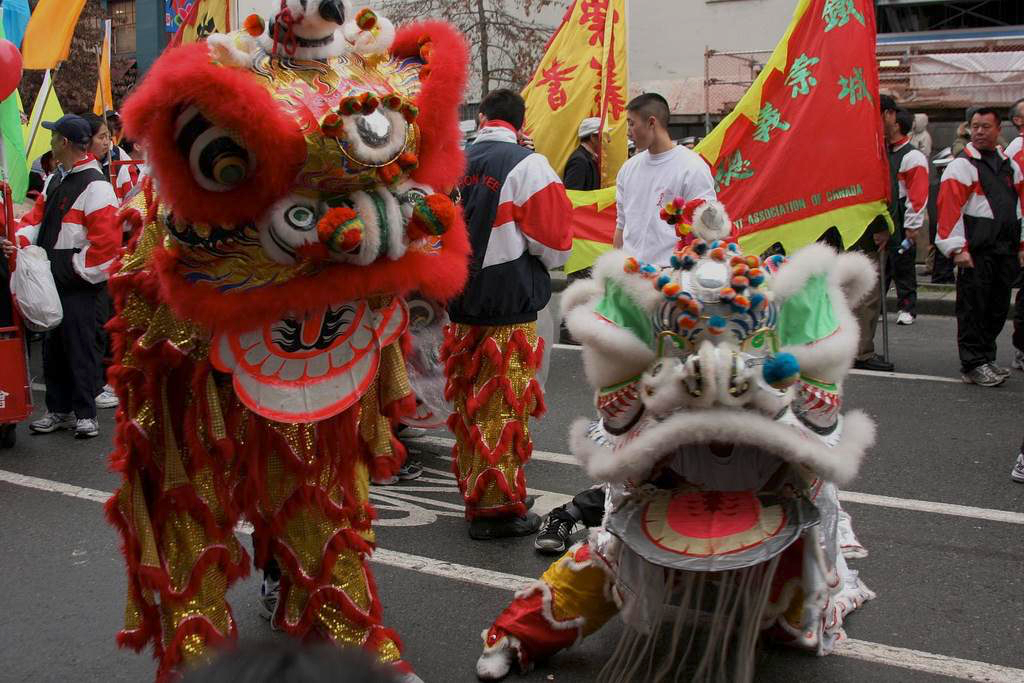 2. بدايات النظرة العالمية
ب. الموقع، الموقع، الموقع
1. العوامل الجغرافية:
2. العوامل الثقافية:
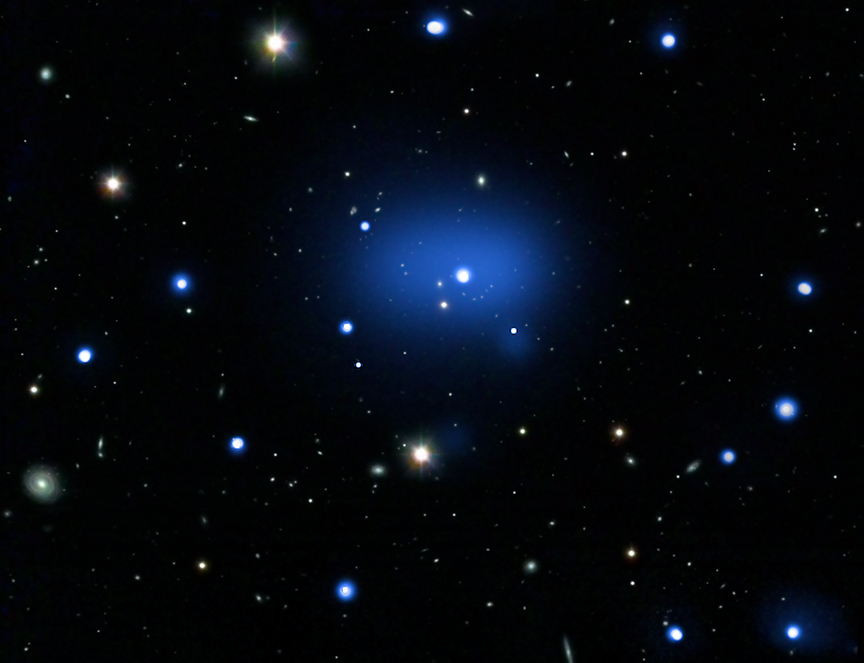 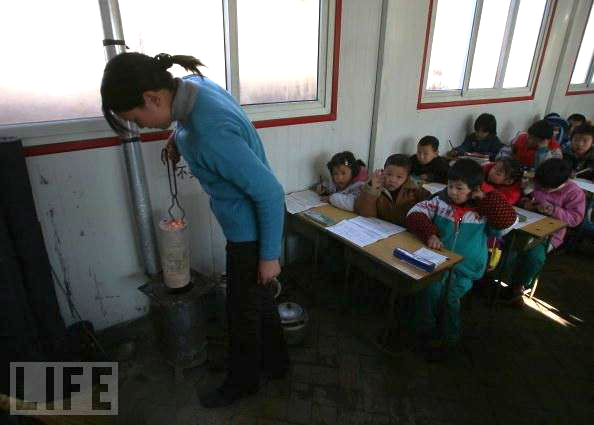 2. بدايات النظرة العالمية
ب. الموقع، الموقع، الموقع
1. العوامل الجغرافية:
2. العوامل الثقافية:
أ  ) المؤسسات الإجتماعية والتعليمية
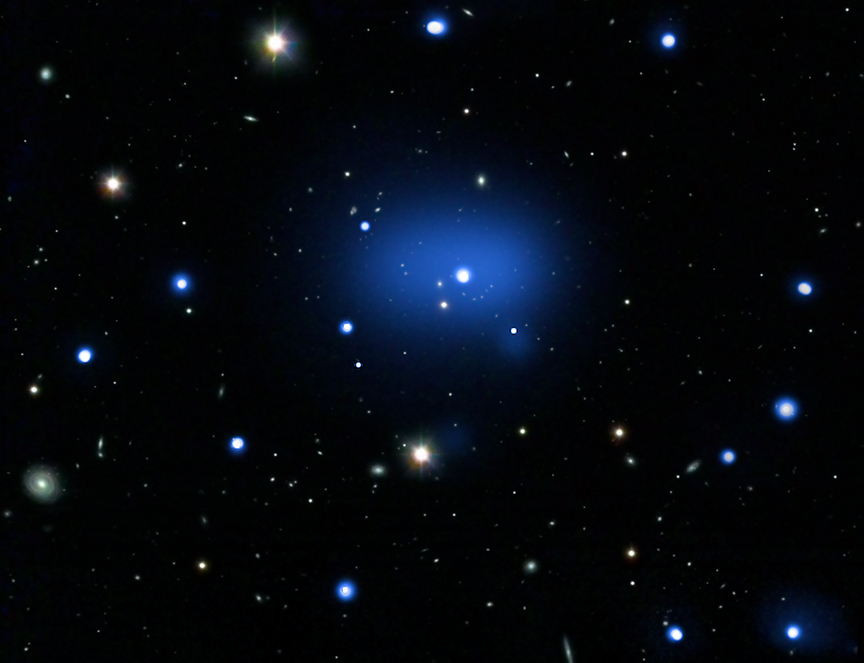 2. بدايات النظرة العالمية
ب. الموقع، الموقع، الموقع
1. العوامل الجغرافية:
2. العوامل الثقافية:
أ  ) المؤسسات الإجتماعية والتعليمية
ب) الملابس، الجسد، تصفيف الشعر:
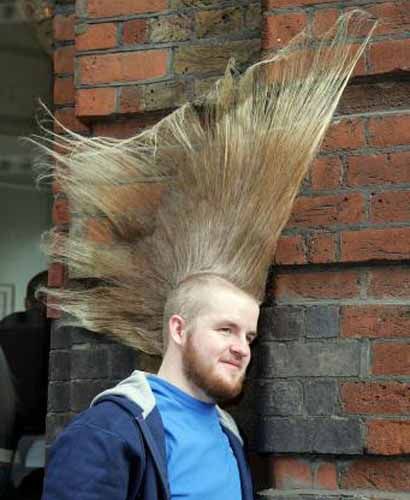 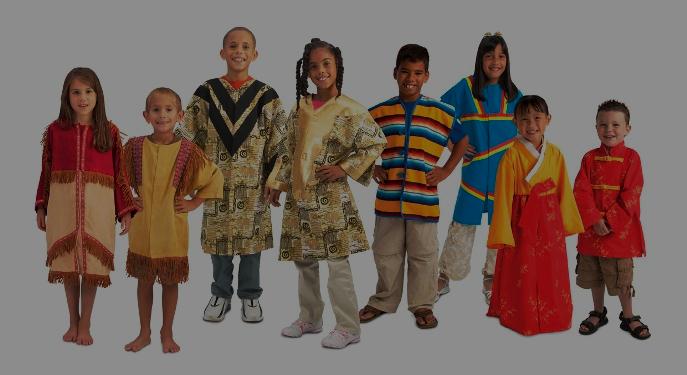 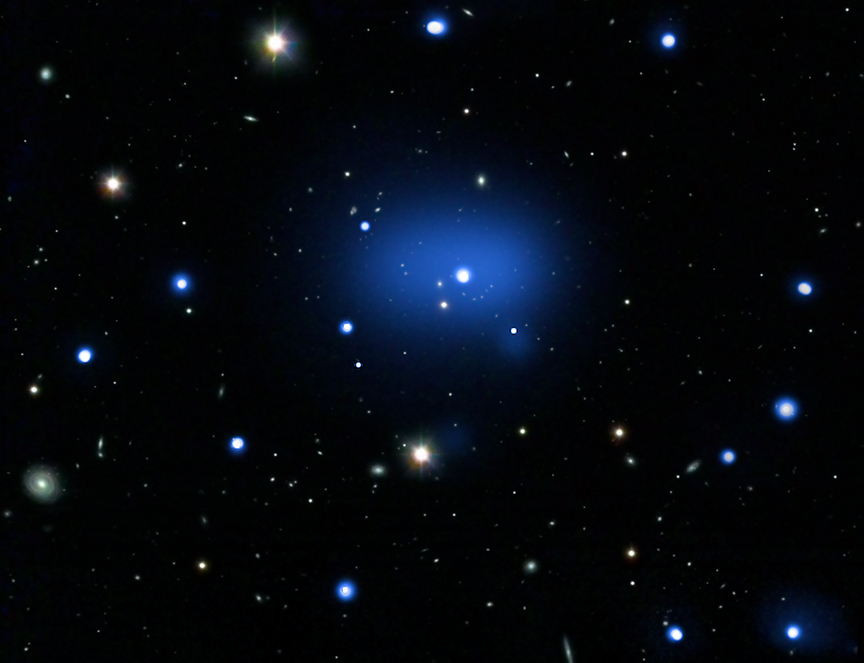 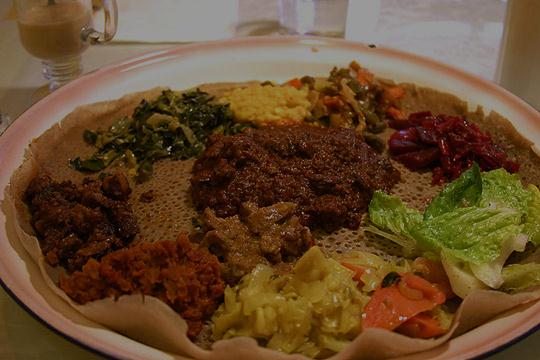 2. بدايات النظرة العالمية
ب. الموقع، الموقع، الموقع
1. العوامل الجغرافية:
2. العوامل الثقافية:
أ  ) المؤسسات الإجتماعية والتعليمية
ب) الملابس، الجسد، تصفيف الشعر:
ت) الطعام والشراب:
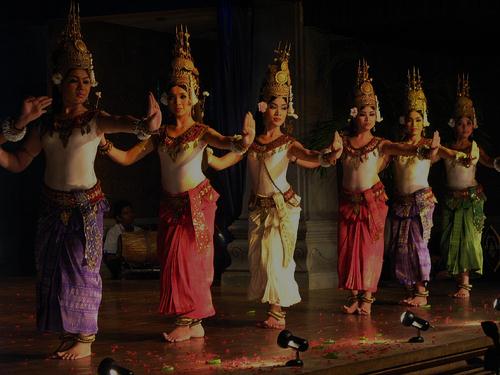 2. بدايات النظرة العالمية
ب. الموقع، الموقع، الموقع
1. العوامل الجغرافية:
2. العوامل الثقافية:
أ  ) المؤسسات الإجتماعية والتعليمية
ب) الملابس، الجسد، تصفيف الشعر:
ت) الطعام والشراب:
ث) الموسيقى والرقص
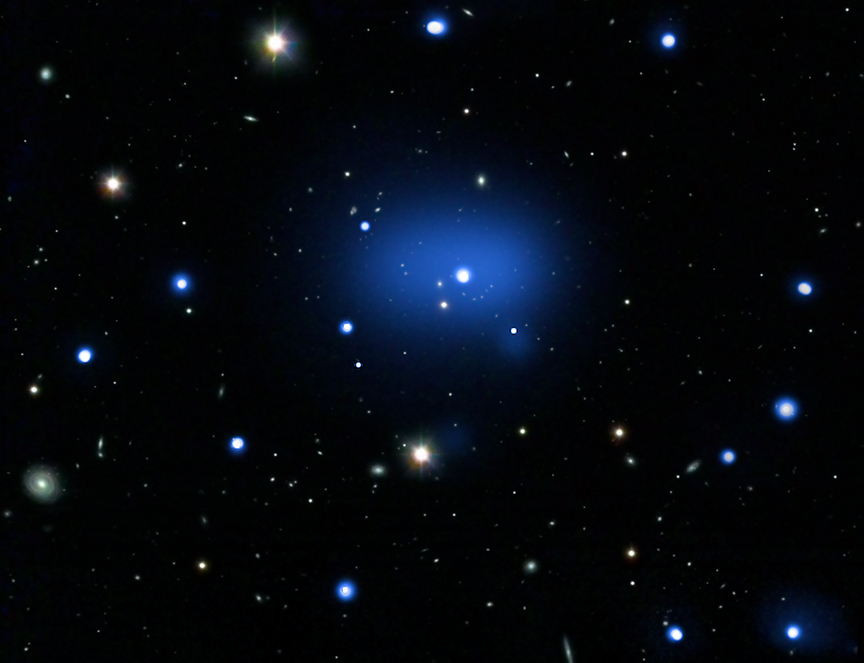 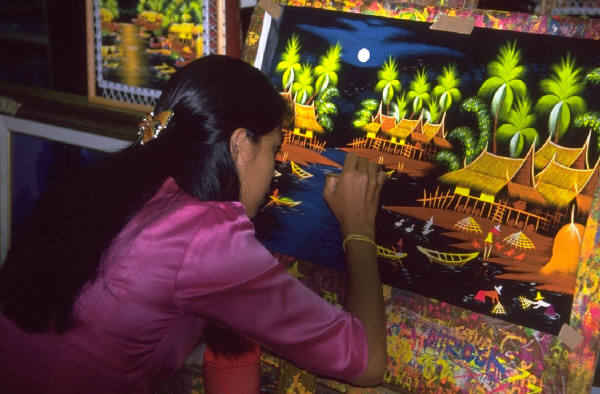 2. بدايات النظرة العالمية
ب. الموقع، الموقع، الموقع
1. العوامل الجغرافية:
2. العوامل الثقافية:
أ  ) المؤسسات الإجتماعية والتعليمية
ب) الملابس، الجسد، تصفيف الشعر:
ت) الطعام والشراب:
ث) الموسيقى والرقص
ج) أشكال الفن والإعلام
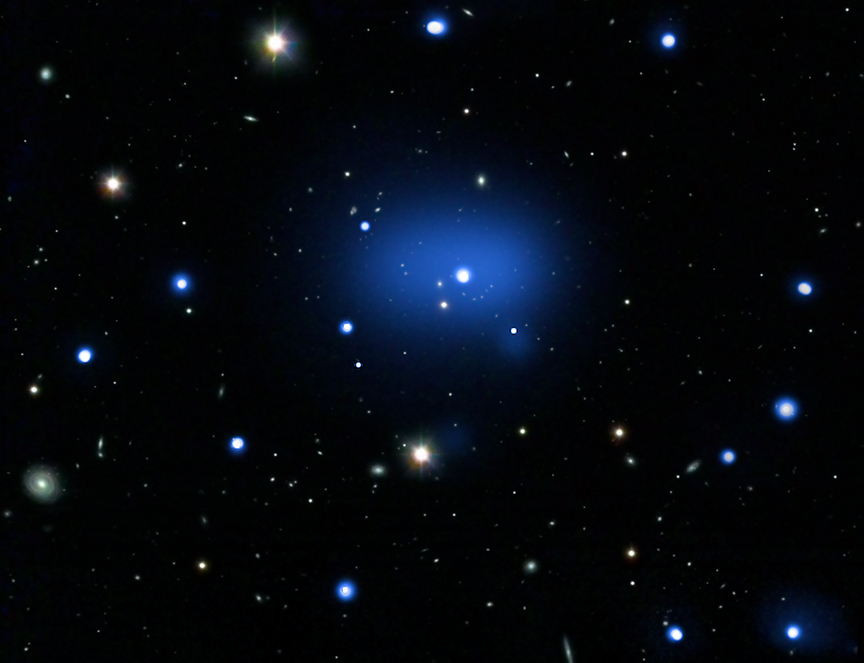 2. بدايات النظرة العالمية
ب. الموقع، الموقع، الموقع
1. العوامل الجغرافية:
2. العوامل الثقافية:
ح) فن العمارة وأنظمة البناء
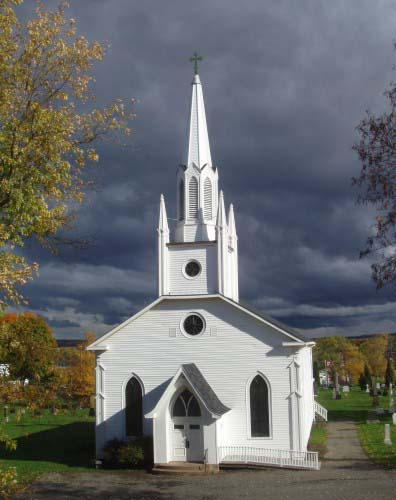 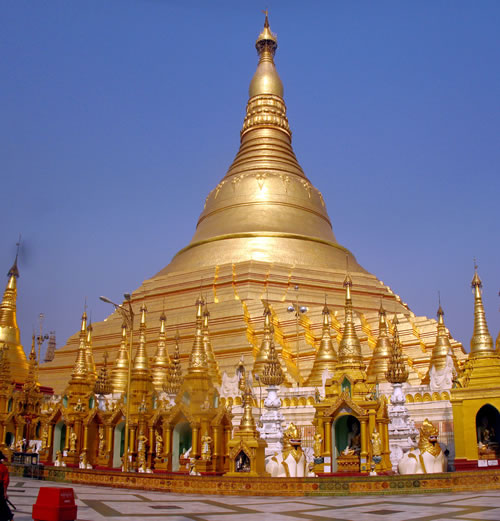 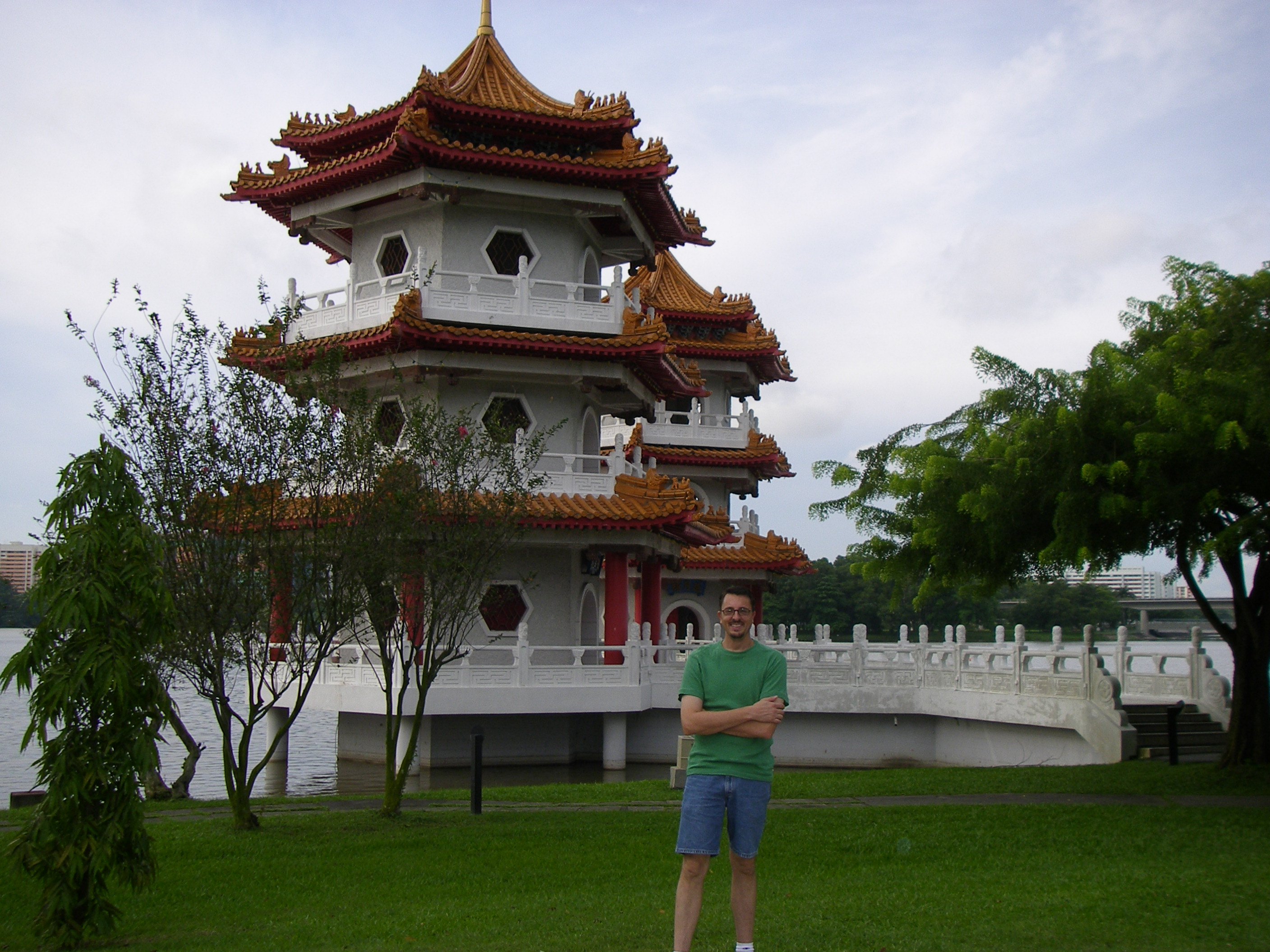 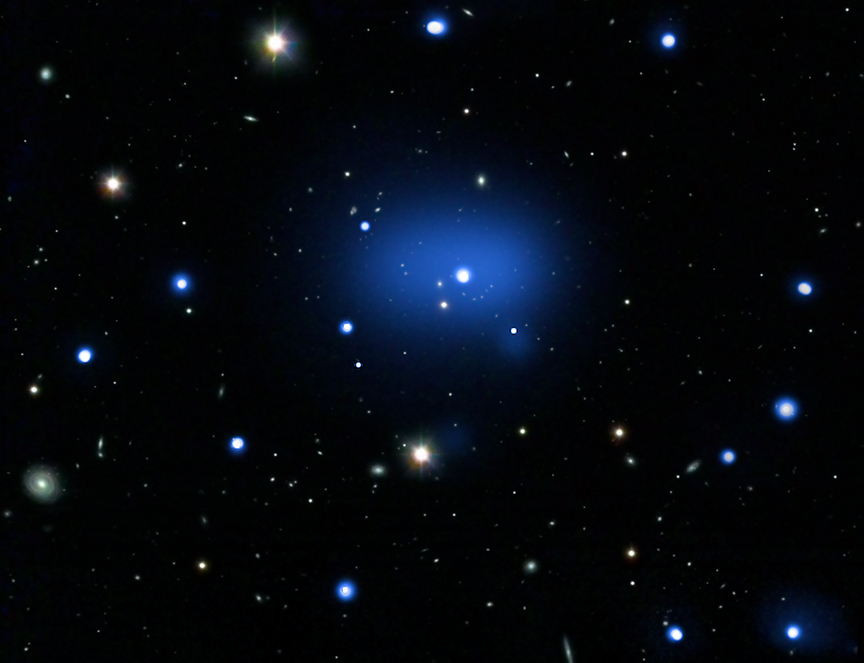 2. بدايات النظرة العالمية
ب. الموقع، الموقع، الموقع
1. العوامل الجغرافية:
2. العوامل الثقافية:
ح) فن العمارة وأنظمة البناء
خ) السلطة والهياكل الإجتماعية
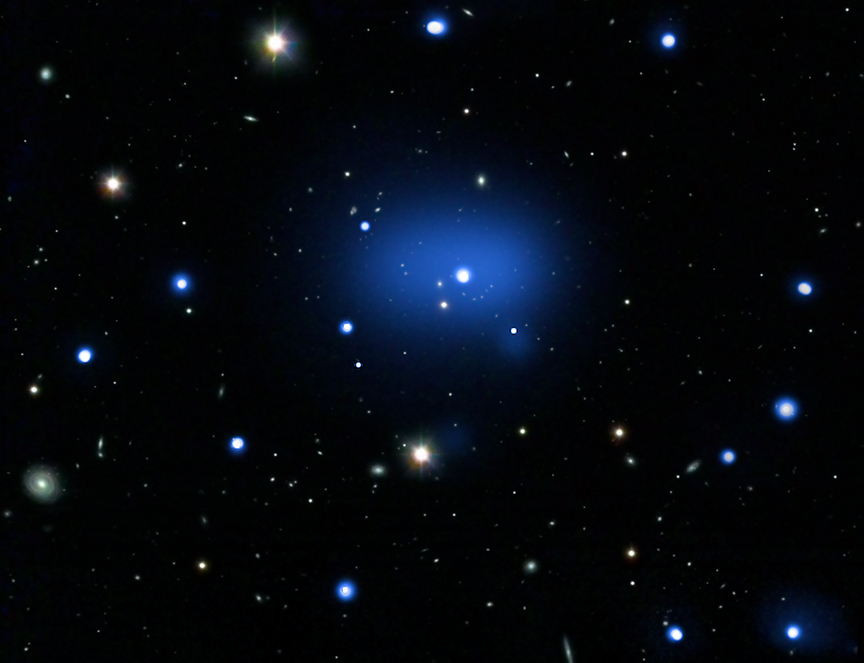 2. بدايات النظرة العالمية
ب. الموقع، الموقع، الموقع
2. العوامل الثقافية:
خ) السلطة والهياكل الإجتماعية
 مساواة أم تسلسل هرمي؟
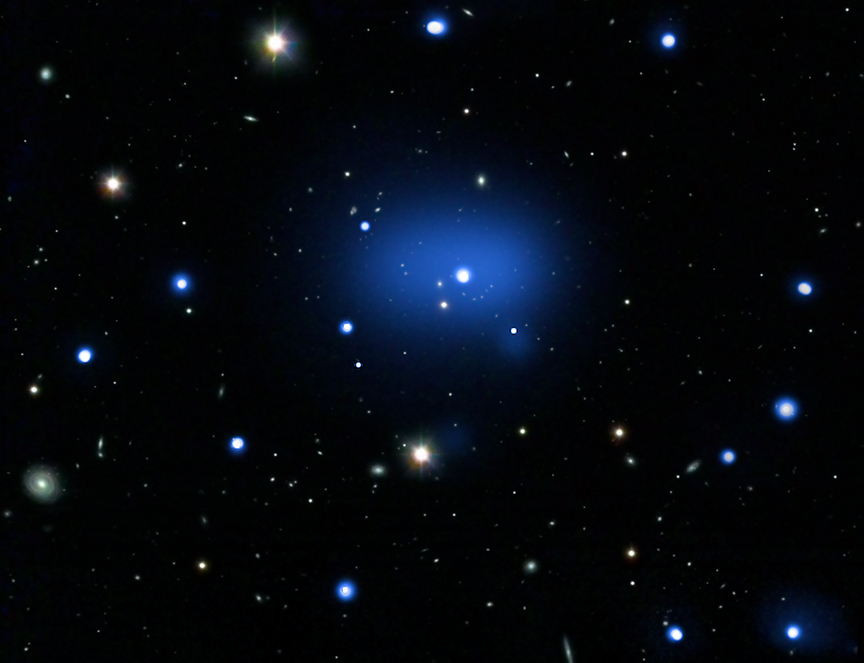 2. بدايات النظرة العالمية
ب. الموقع، الموقع، الموقع
2. العوامل الثقافية:
خ) السلطة والهياكل الإجتماعية
 مساواة أم تسلسل هرمي؟
      أمومي أم أبوي؟
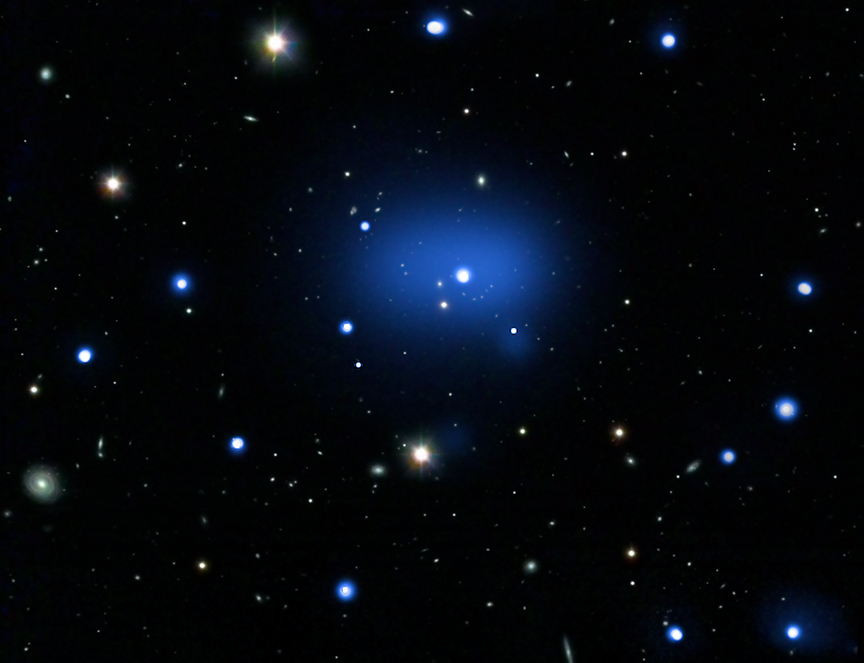 2. بدايات النظرة العالمية
ب. الموقع، الموقع، الموقع
2. العوامل الثقافية:
خ) السلطة والهياكل الإجتماعية
 مساواة أم تسلسل هرمي؟
      أمومي أم أبوي؟
      رسمي أم غير رسمي؟
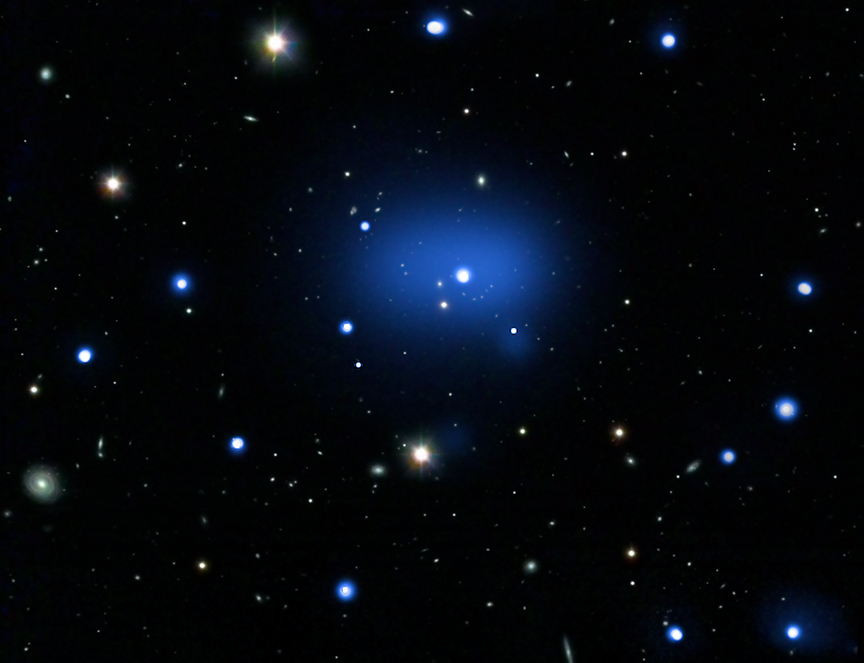 2. بدايات النظرة العالمية
ب. الموقع، الموقع، الموقع
2. العوامل الثقافية:
خ) السلطة والهياكل الإجتماعية
 مساواة أم تسلسل هرمي؟
      أمومي أم أبوي؟
      رسمي أم غير رسمي؟
        الأنساب / منقولة أم مكتسبة؟
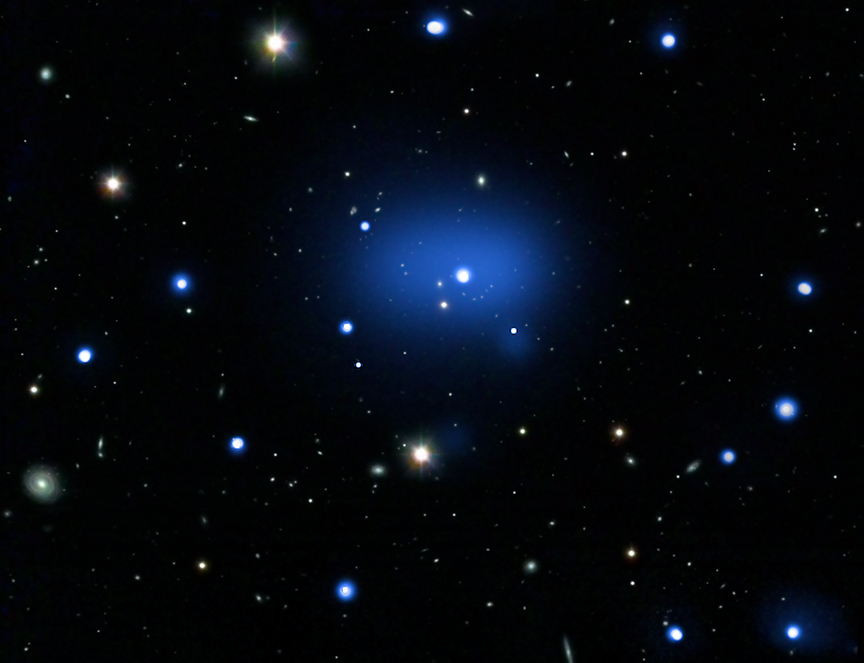 2. بدايات النظرة العالمية
ب. الموقع، الموقع، الموقع
2. العوامل الثقافية:
خ) السلطة والهياكل الإجتماعية
 مساواة أم تسلسل هرمي؟
      أمومي أم أبوي؟
      رسمي أم غير رسمي؟
        الأنساب / منقولة أم مكتسبة؟
      مجتمعي أم فردي؟
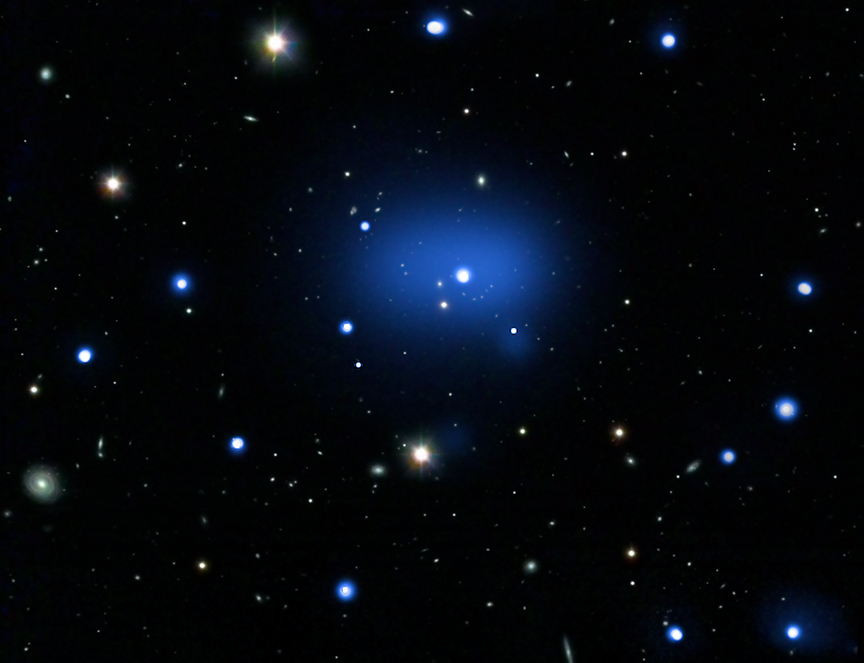 2. بدايات النظرة العالمية
ب. الموقع، الموقع، الموقع
2. العوامل الثقافية:
خ) السلطة والهياكل الإجتماعية
 مساواة أم تسلسل هرمي؟
      أمومي أم أبوي؟
      رسمي أم غير رسمي؟
        الأنساب / منقولة أم مكتسبة؟
      مجتمعي أم فردي؟
      تقليدي/محافظ أم متحرر؟
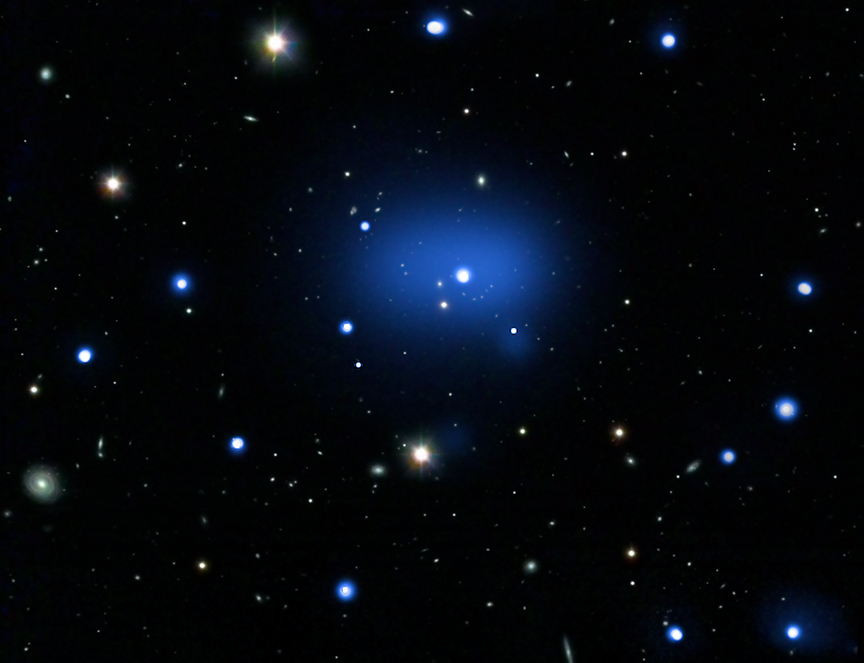 2. بدايات النظرة العالمية
ب. الموقع، الموقع، الموقع
2. العوامل الثقافية:
د) مصادر المصداقية:
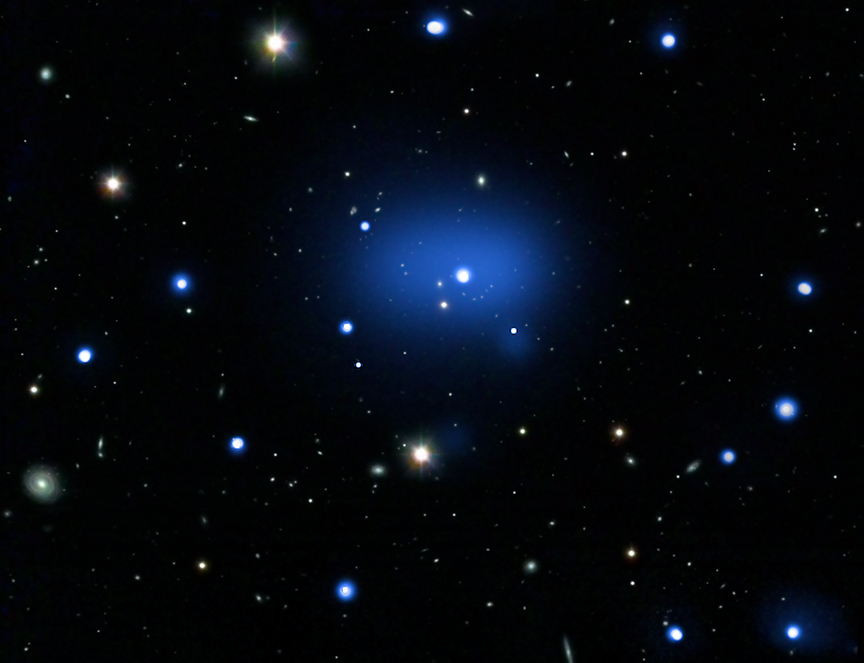 2. بدايات النظرة العالمية
ب. الموقع، الموقع، الموقع
2. العوامل الثقافية:
د) مصادر المصداقية:
ذ) أساليب التجميع:
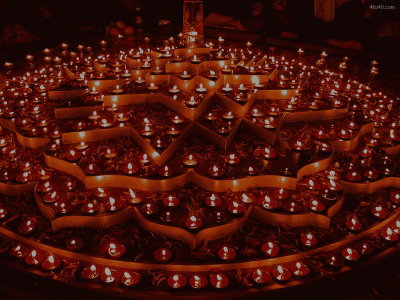 2. بدايات النظرة العالمية
ب. الموقع، الموقع، الموقع
2. العوامل الثقافية:
د) مصادر المصداقية:
ذ) أساليب التجميع:
ر) العطلات:
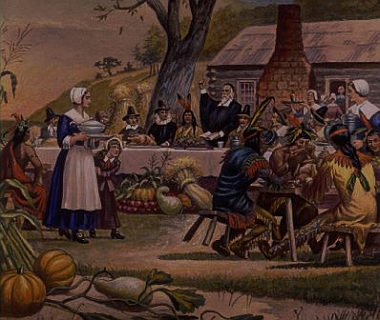 2. بدايات النظرة العالمية
ب. الموقع، الموقع، الموقع
2. العوامل الثقافية:
د) مصادر المصداقية:
ذ) أساليب التجميع:
ر) العطلات:
ز) التقاليد:
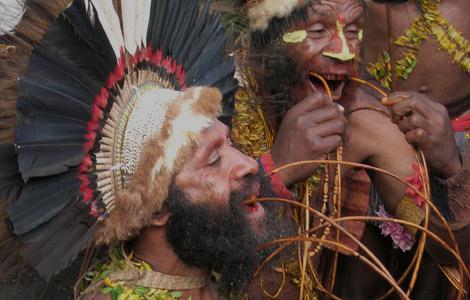 2. بدايات النظرة العالمية
ب. الموقع، الموقع، الموقع
2. العوامل الثقافية:
د) مصادر المصداقية:
ذ) أساليب التجميع:
ر) العطلات:
ز) التقاليد:
س) الطقوس:
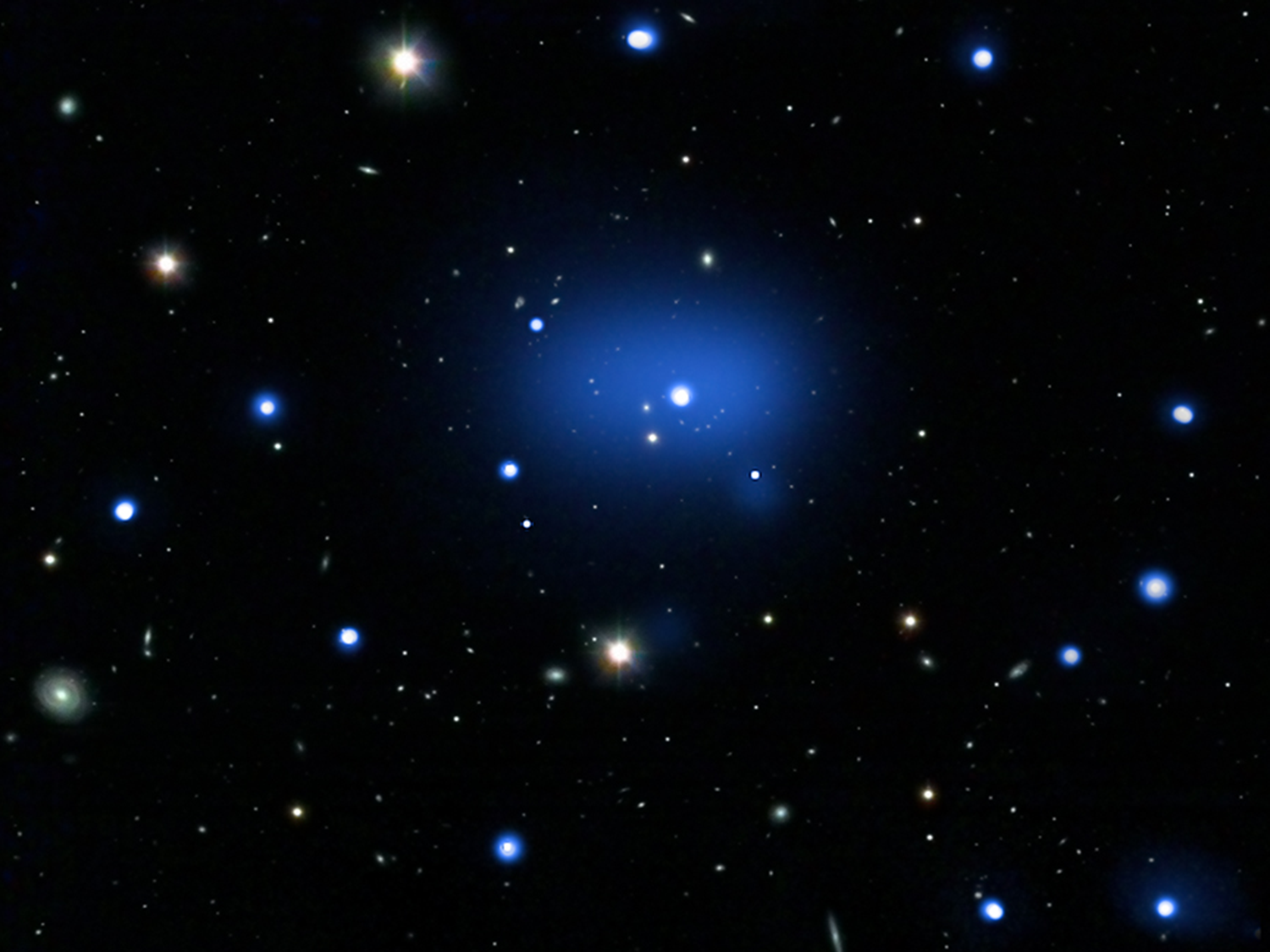 2. بدايات النظرة العالمية
ب. الموقع، الموقع، الموقع
2. العوامل الثقافية:
ش) البيئة الثقافية العامة والطبيعة:
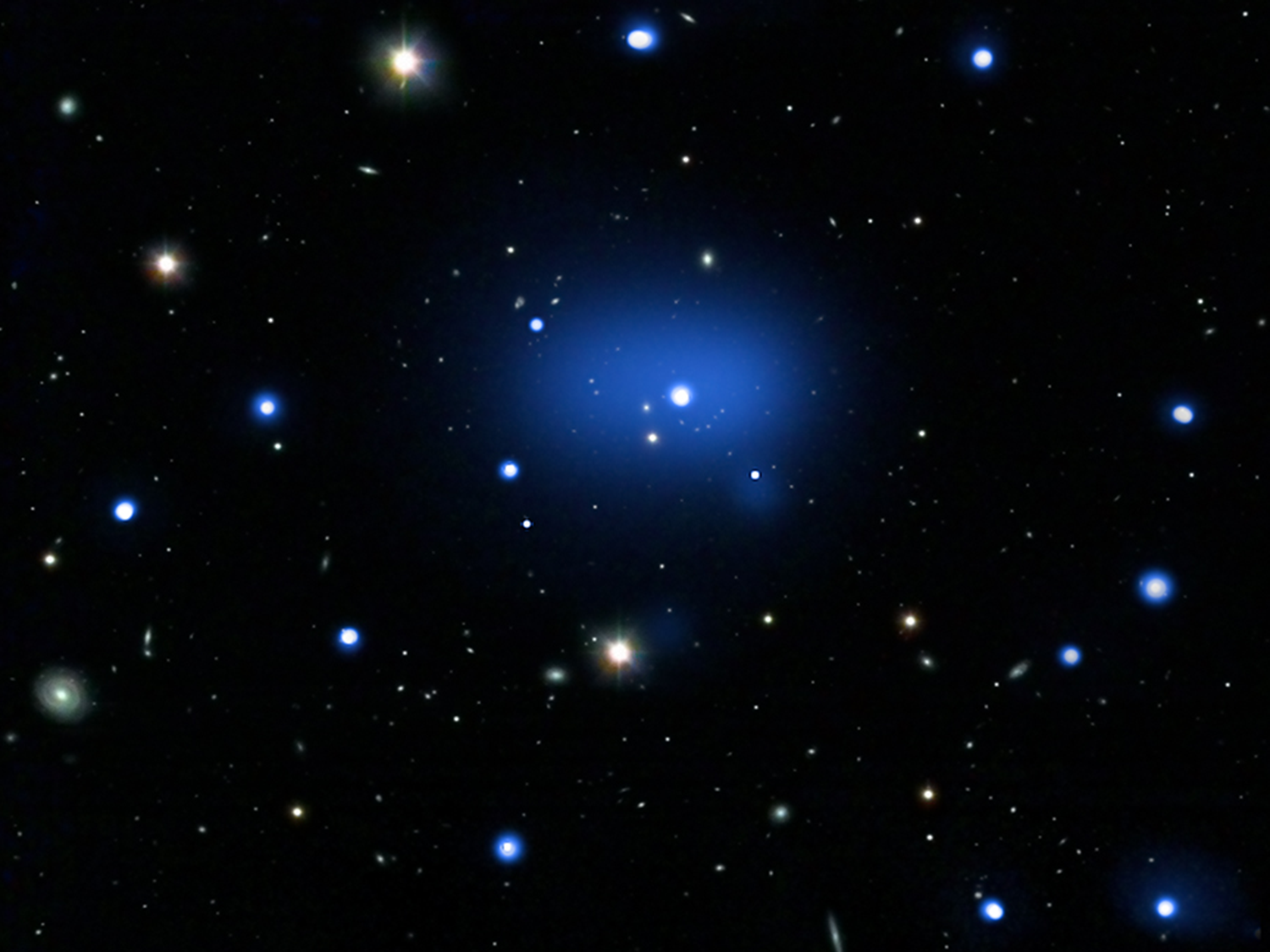 2. بدايات النظرة العالمية
ب. الموقع، الموقع، الموقع
2. العوامل الثقافية:
ش) البيئة الثقافية العامة والطبيعة:
	محافظة أم متحررة؟
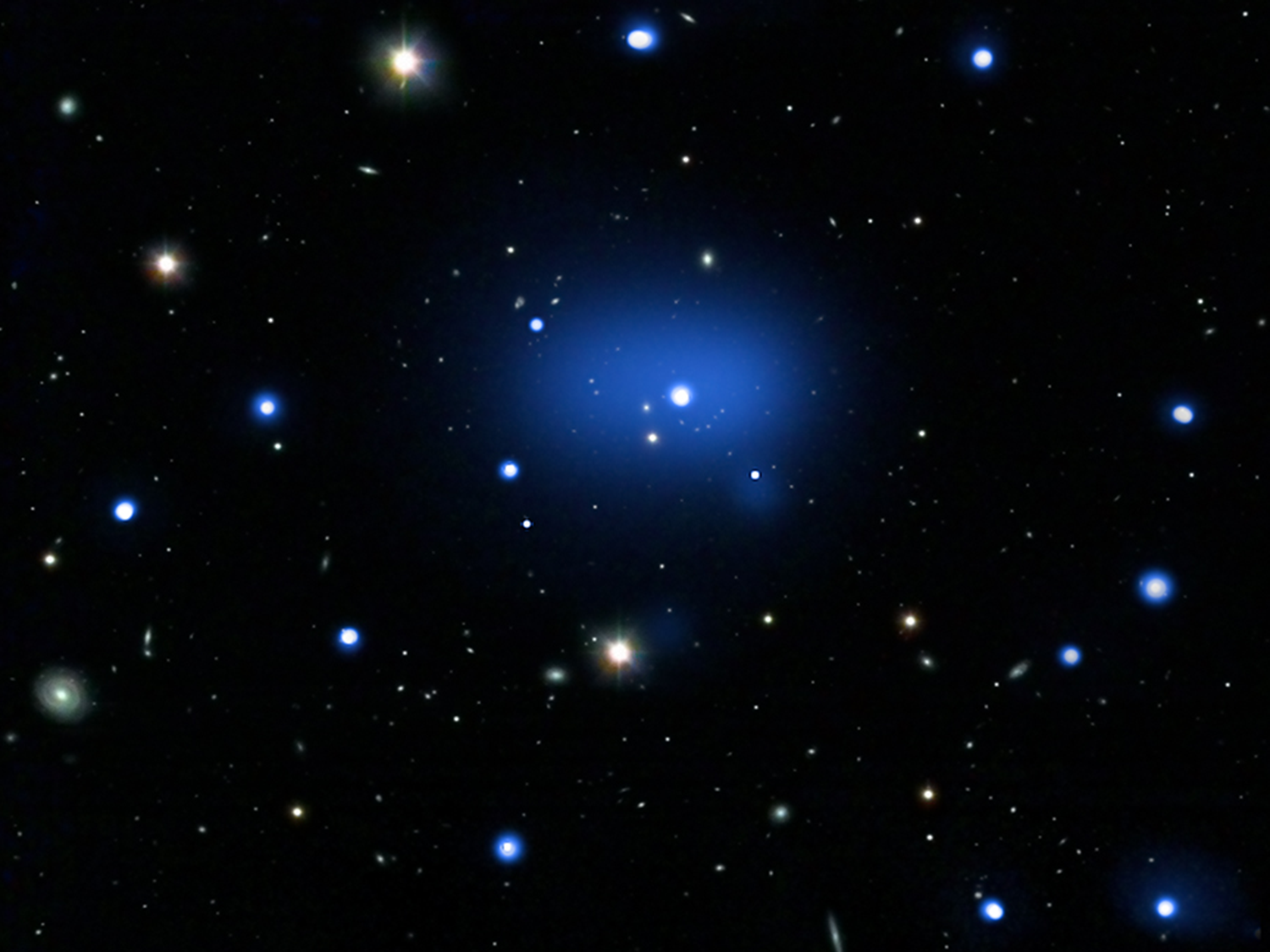 2. بدايات النظرة العالمية
ب. الموقع، الموقع، الموقع
2. العوامل الثقافية:
ش) البيئة الثقافية العامة والطبيعة:
	محافظة أم متحررة؟
	ثابتة أم متغيرة / ديناميكية؟
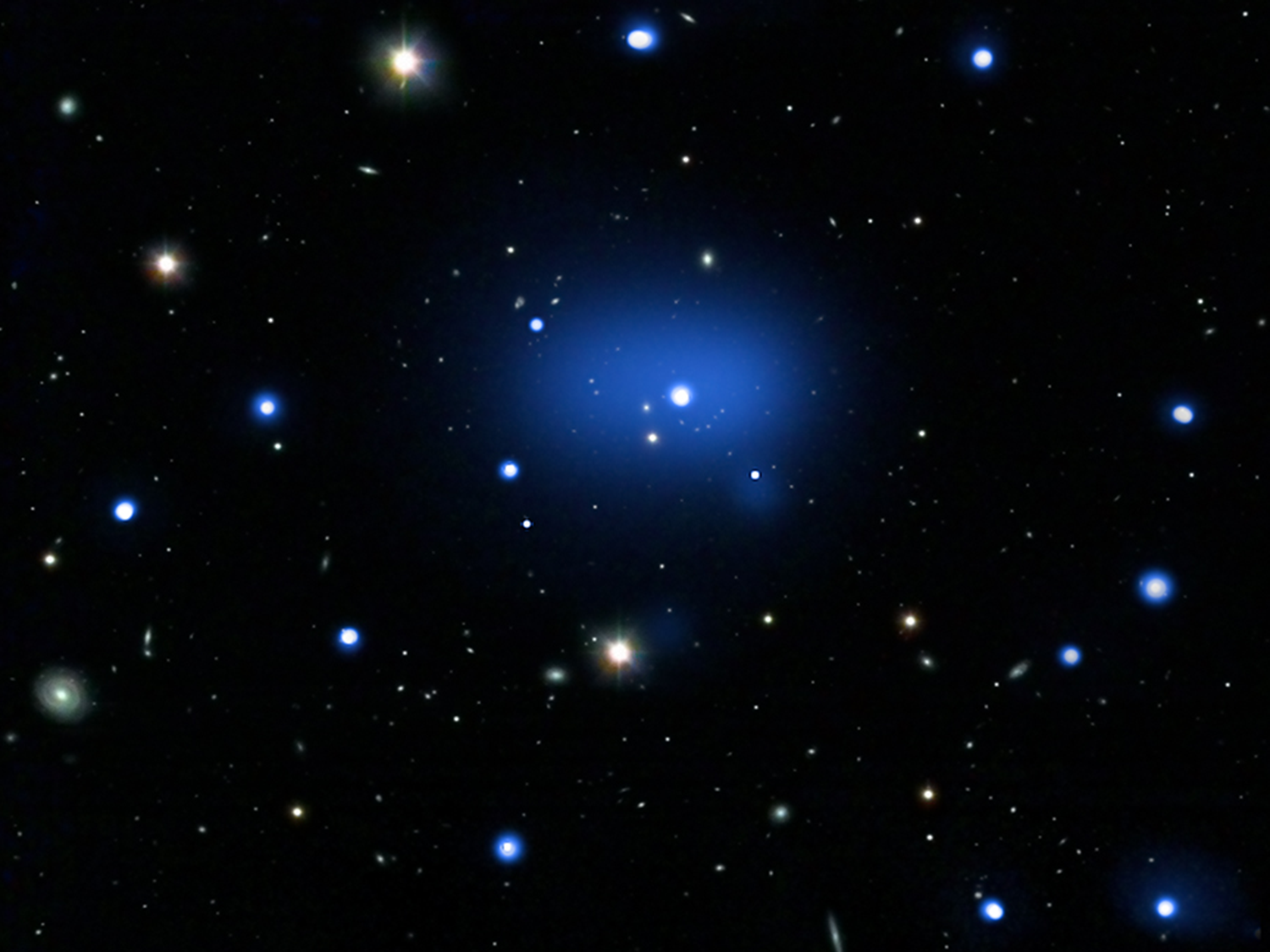 2. بدايات النظرة العالمية
ب. الموقع، الموقع، الموقع
2. العوامل الثقافية:
ش) البيئة الثقافية العامة والطبيعة:
	محافظة أم متحررة؟
	ثابتة أم متغيرة / ديناميكية؟
	متقدمة أم نامية أم راكدة أم متراجعة؟
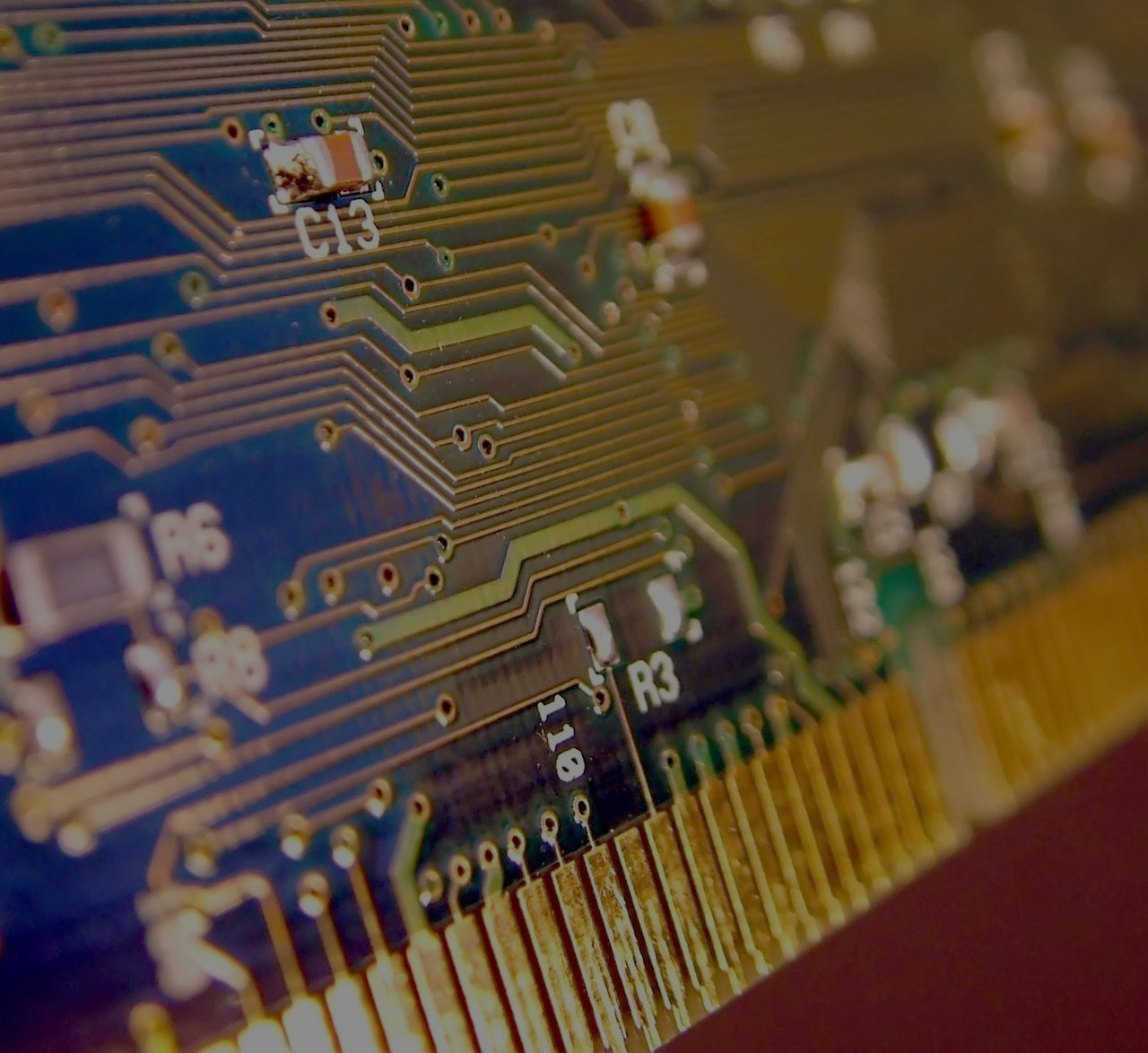 2. بدايات النظرة العالمية
ب. الموقع، الموقع، الموقع
3. عوامل تكنولوجية:
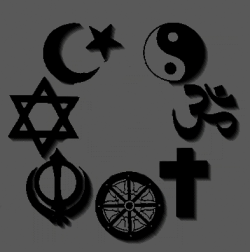 2. بدايات النظرة العالمية
ب. الموقع، الموقع، الموقع
3. عوامل تكنولوجية:
4. عوامل دينية:
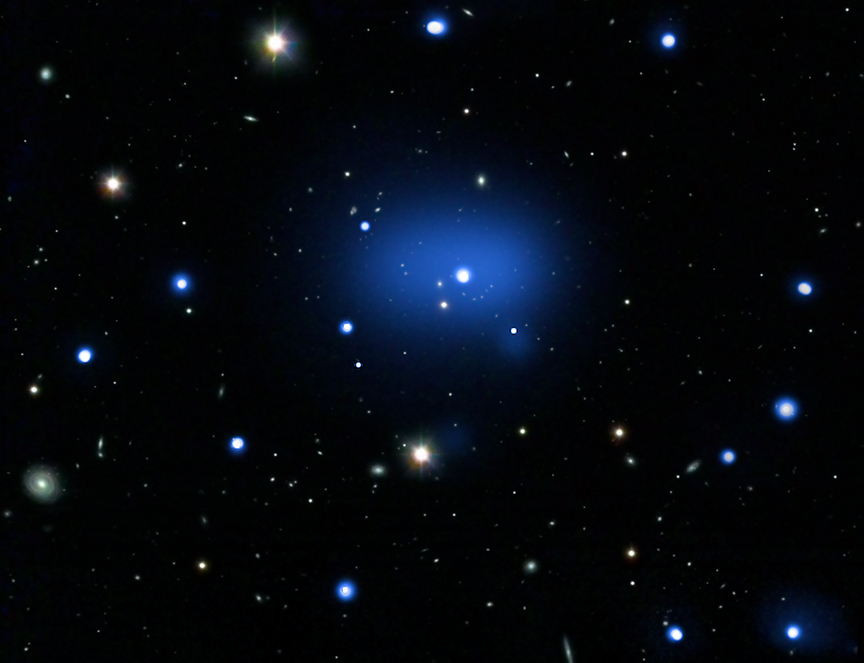 2. بدايات النظرة العالمية
ب. الموقع، الموقع، الموقع
3. عوامل تكنولوجية:
4. عوامل دينية:
5. عوامل إيديولوجية وفلسفية:
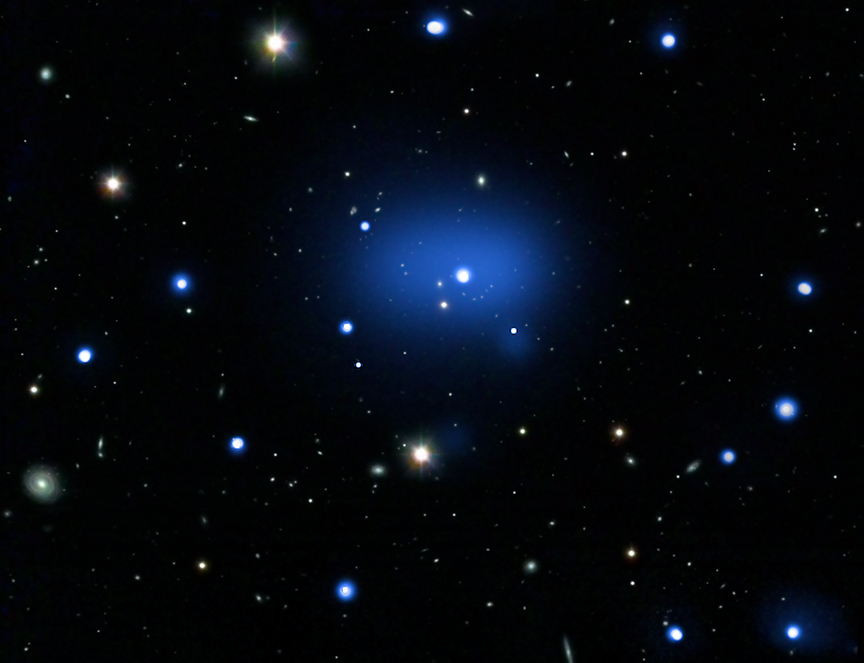 2. بدايات النظرة العالمية
ب. الموقع، الموقع، الموقع
3. عوامل تكنولوجية:
4. عوامل دينية:
5. عوامل إيديولوجية وفلسفية:
6. عوامل عنصرية:
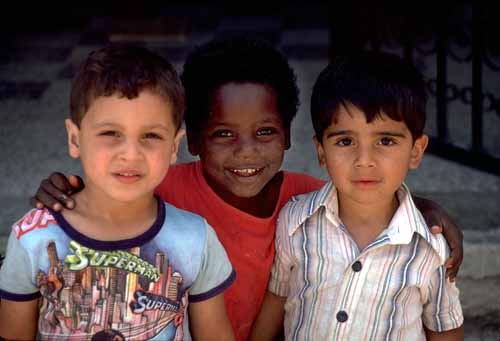 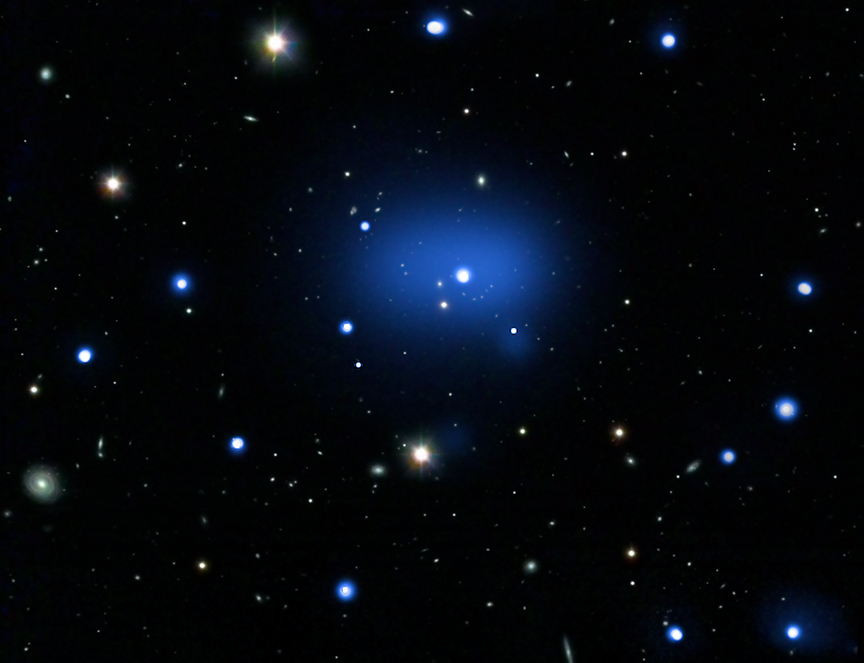 2. بدايات النظرة العالمية
ب. الموقع، الموقع، الموقع
3. عوامل تكنولوجية:
4. عوامل دينية:
5. عوامل إيديولوجية وفلسفية:
6. عوامل عنصرية:
7. عوامل سياسية:
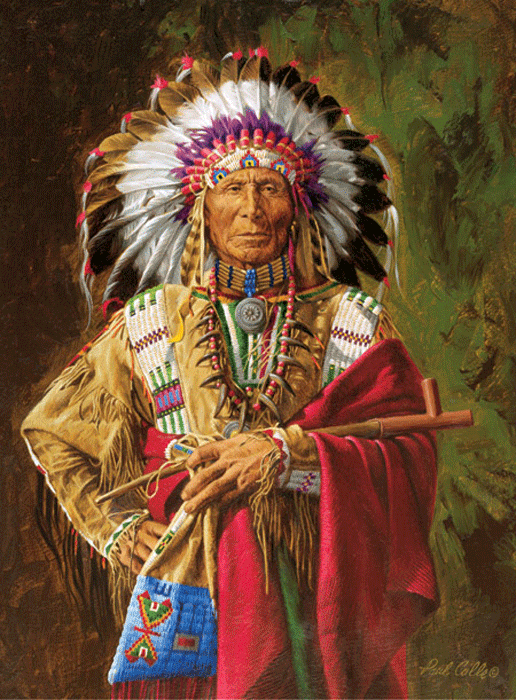 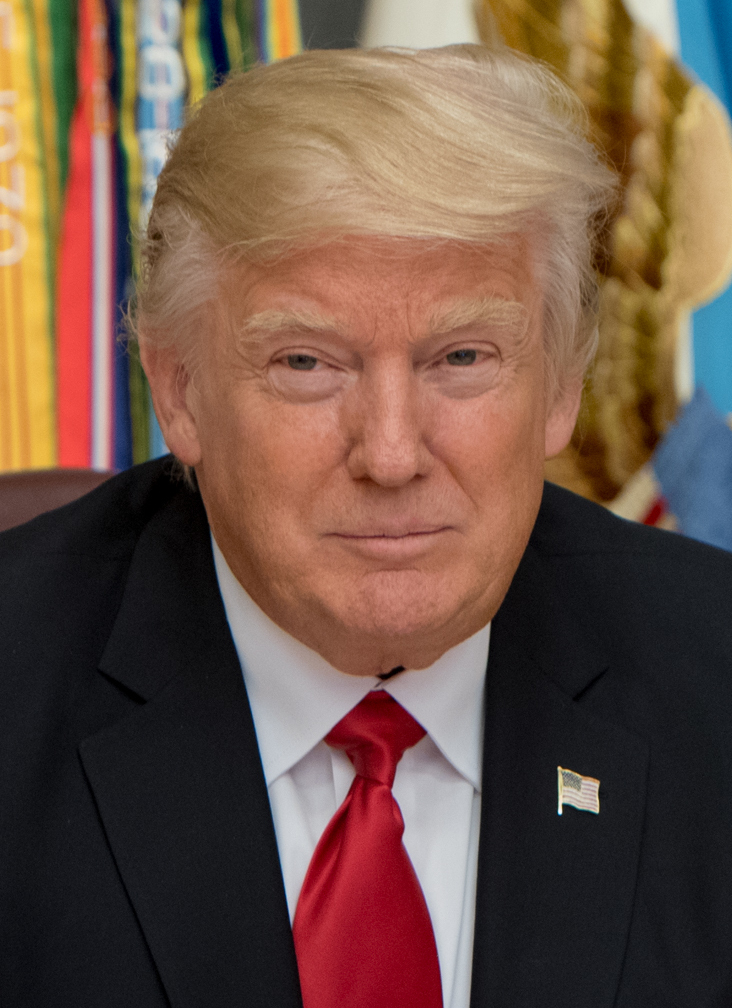 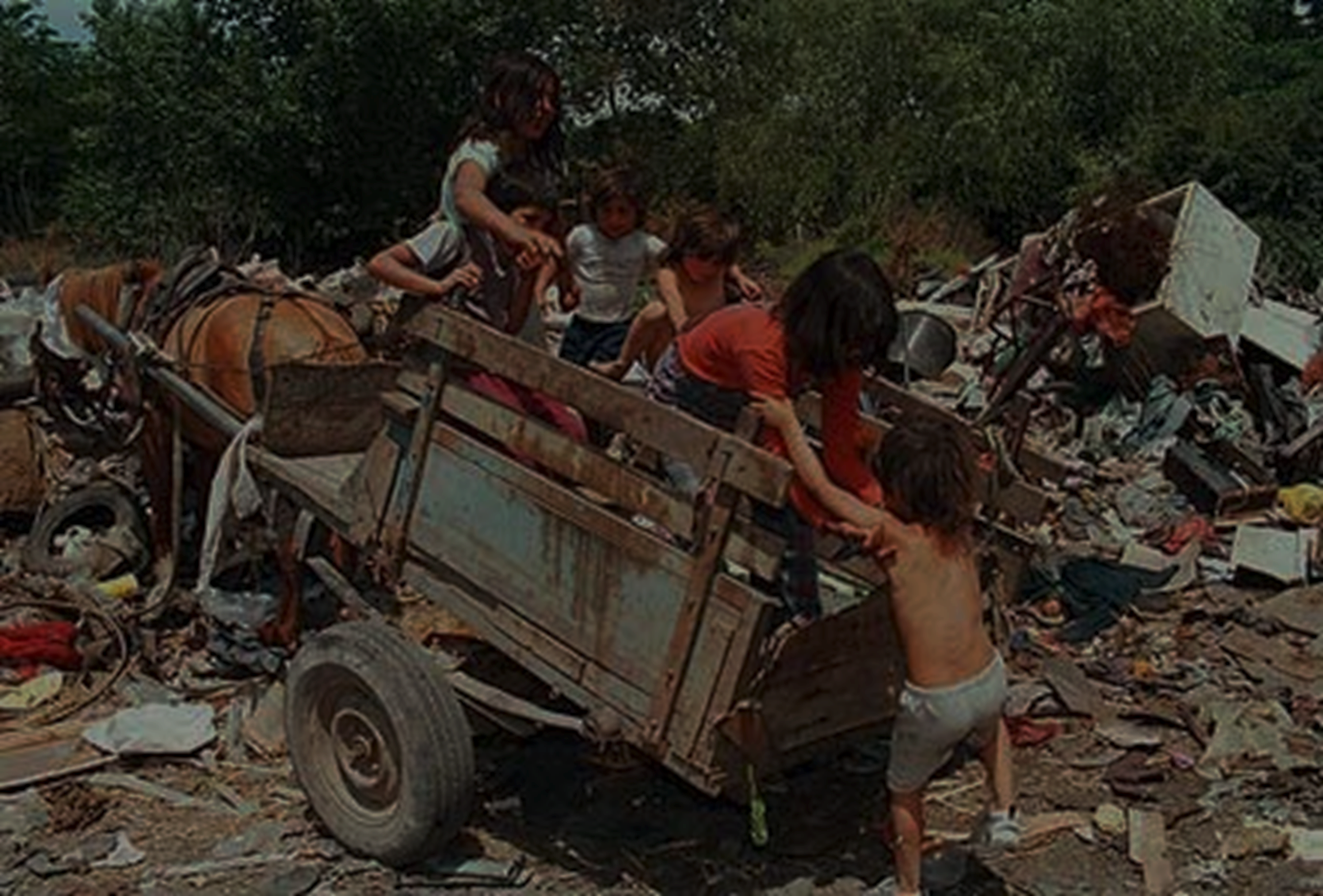 2. بدايات النظرة العالمية
ب. الموقع، الموقع، الموقع
3. عوامل تكنولوجية:
4. عوامل دينية:
5. عوامل إيديولوجية وفلسفية:
6. عوامل عنصرية:
7. عوامل سياسية:
8. عوامل عائلية واجتماعية – اقتصادية:
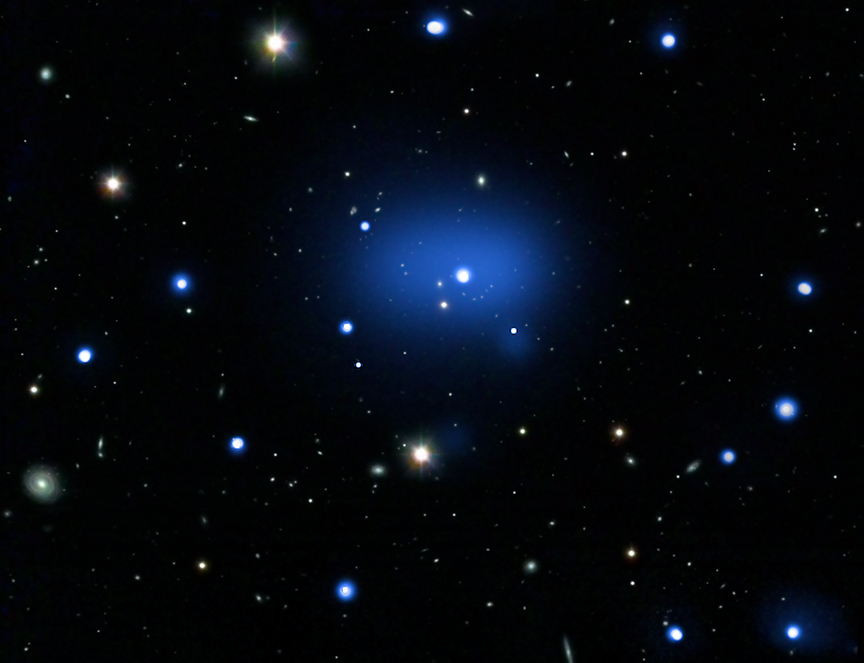 2. بدايات النظرة العالمية
ب. الموقع، الموقع، الموقع
9. عوامل لغوية:
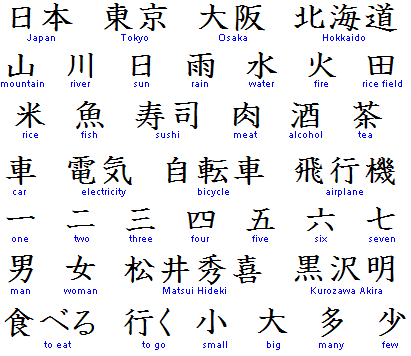 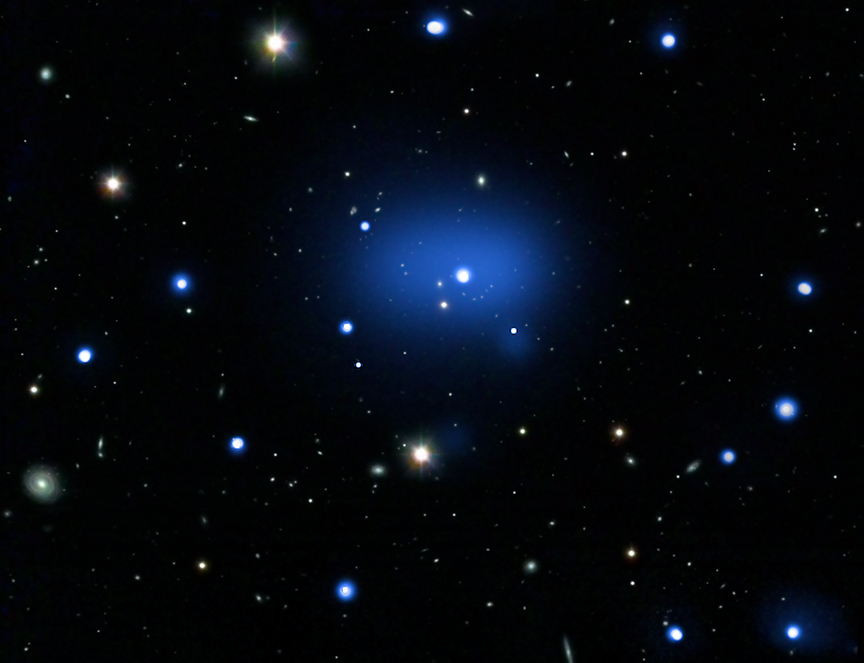 2. بدايات النظرة العالمية
ب. الموقع، الموقع، الموقع
9. عوامل لغوية:
10. عوامل ديمغرافية:
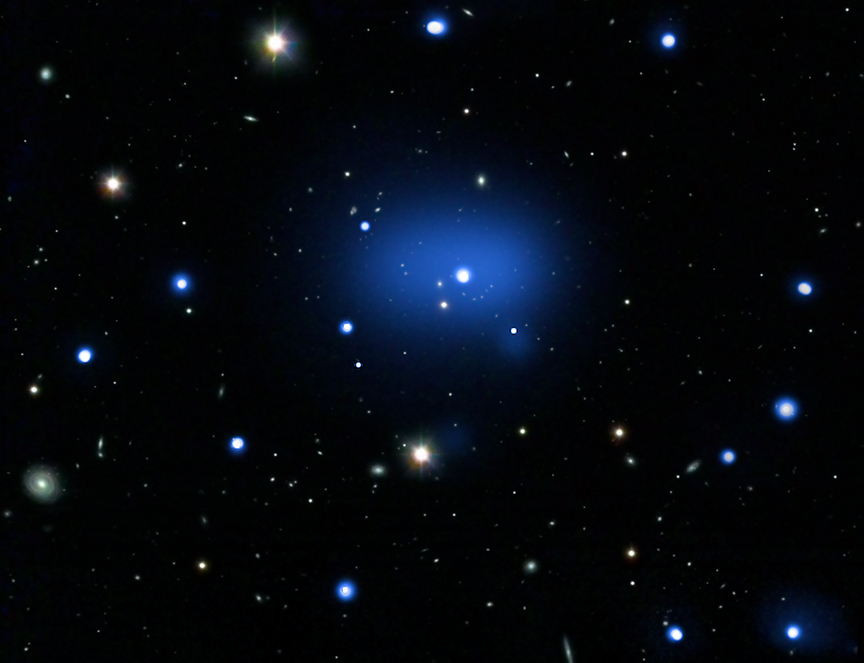 2. بدايات النظرة العالمية
ب. الموقع، الموقع، الموقع
9. عوامل لغوية:
10. عوامل ديمغرافية:
11. عوامل أسطورية:
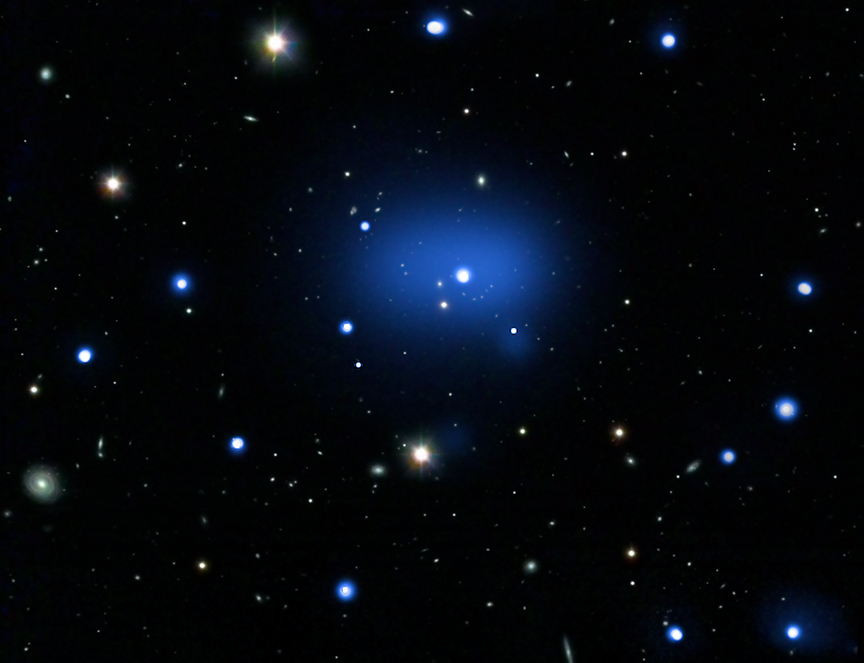 2. بدايات النظرة العالمية
ب. الموقع، الموقع، الموقع
9. عوامل لغوية:
10. عوامل ديمغرافية:
11. عوامل أسطورية:
12. فكر بنفسك
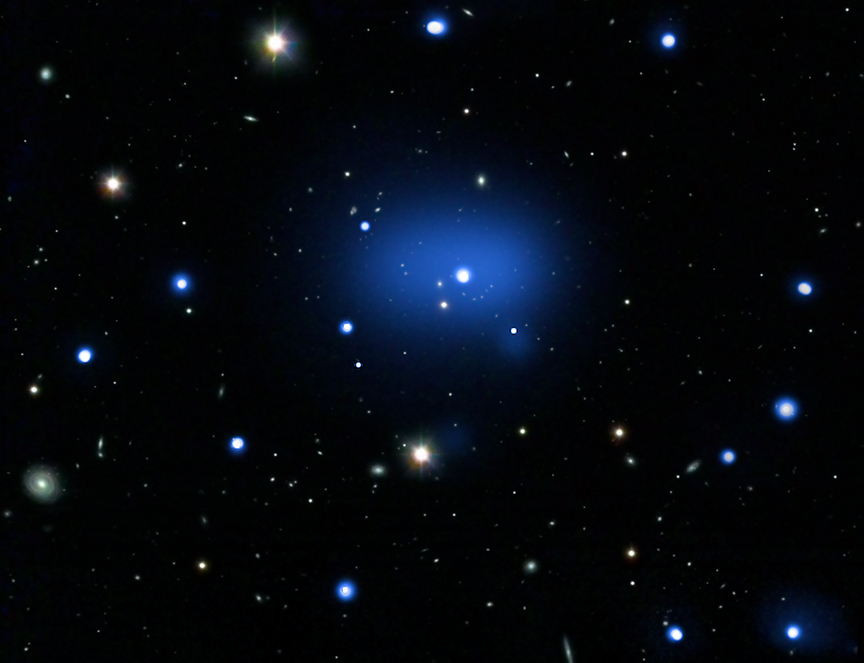 2. بدايات النظرة العالمية
ت. نظراً لأن كل العناصر السابقة ديناميكية وفي تغير مستمر، فإن وجهات النظر العالمية ليست ثابتة، حتى لو كان بعضها أكثر تحفظاً من البعض الآخر.
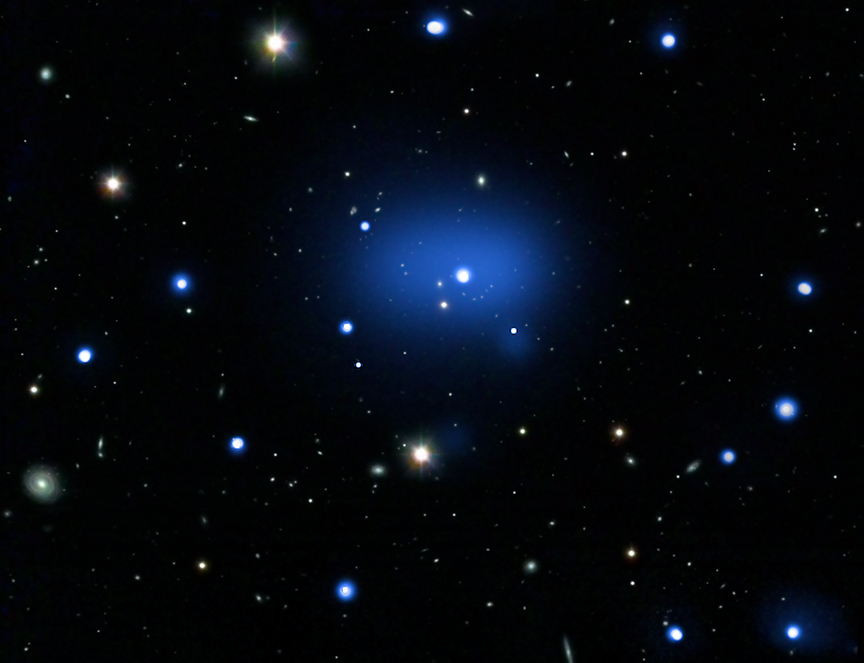 2. بدايات النظرة العالمية
ث. النتيجة الواضحة: ترتبط المعتقدات واللمارسات الصريحة ارتباطاً وثيقاً بالأفكار العلنية حول الطريقة التي تكون بها الأشياء وكيف ينبغي أن تكون.
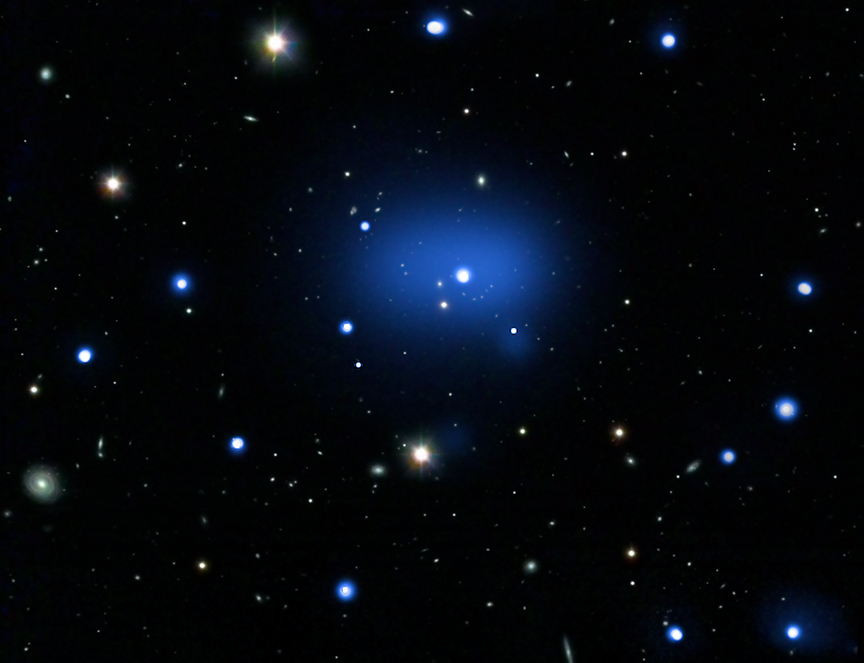 2. بدايات النظرة العالمية
ج. النتيجة الأكثر دقة: مجموعة من الإفتراضات الراسخة (تسمى أحياناً إنثيميمي) والأفعال والأحكام غير الواعية في كثير من الأحيان تنبع من قناعات أساسية حول الطريقة التي يكون بها العالم حقاً وما ينبغي أن يكون عليه.
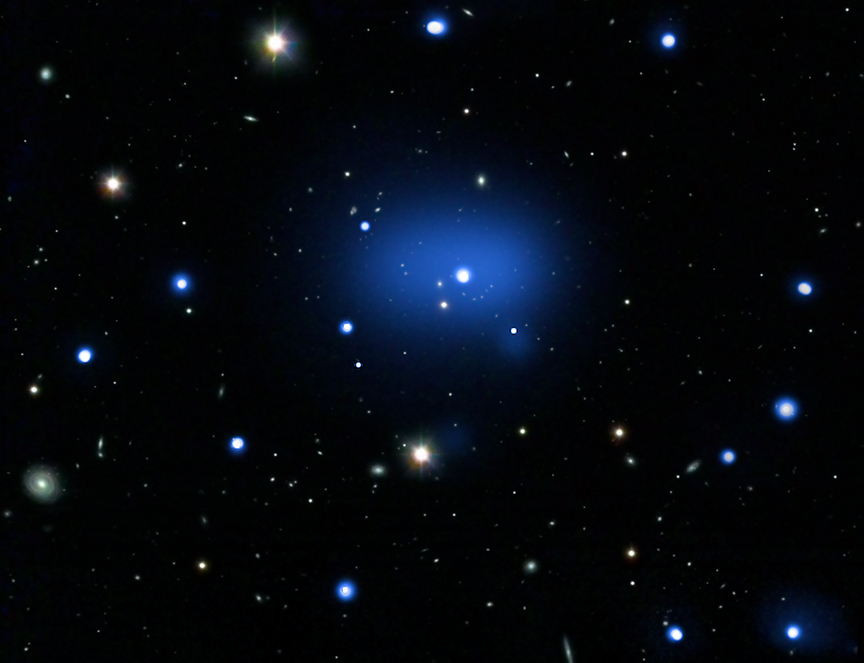 3. تطوير وتنظيم النظرة العالمية
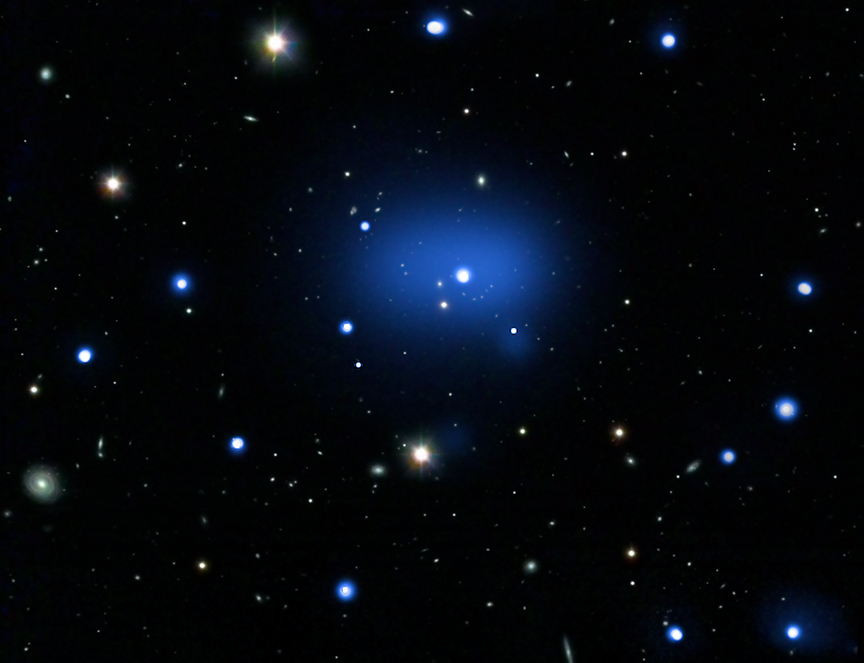 3. تطوير وتنظيم النظرة العالمية
أ  ) تنتج مجموعة متزايدة من التجارب في العالم حاجة إلى مجموعة موسعة من الموارد لفهم العالم.
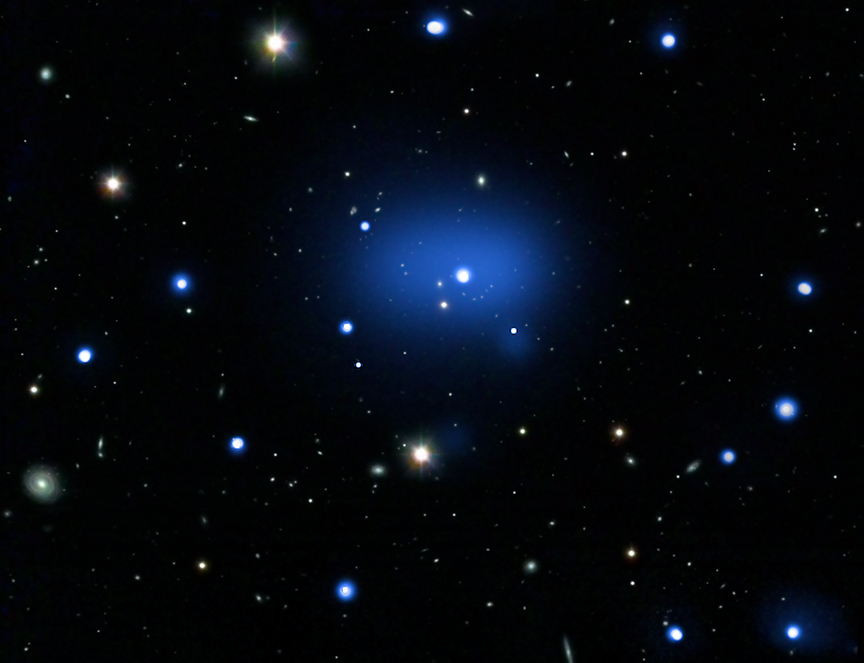 3. تطوير وتنظيم النظرة العالمية
أ  ) تنتج مجموعة متزايدة من التجارب في العالم حاجة إلى مجموعة موسعة من الموارد لفهم العالم.
ب) اعتماداً على المكان الذي نشأنا فيه وما تعرضنا له (وكذلك عدد المرات)، تختلف الموارد المتاحة لنا وكيف نقرر استخدامها بشكل كبير.
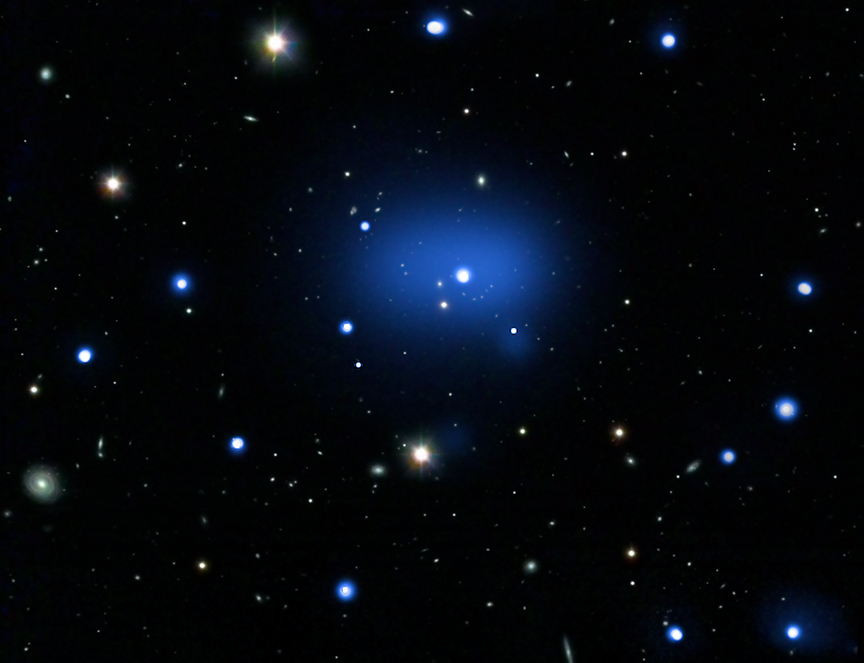 3. تطوير وتنظيم النظرة العالمية
ت. إن الطريقة الأكثر شيوعاً التي يفهم بها البشر ويوحدون تجاربهم في العالم هي من خلال الإطار التفسيري للقصص، سواء كانت مروية أو مُعاشة.
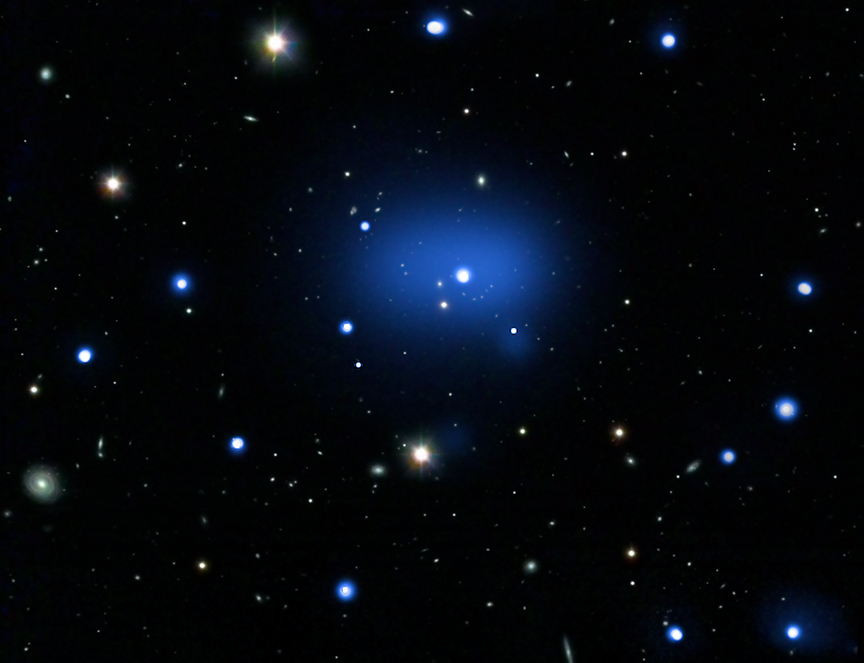 3. تطوير وتنظيم النظرة العالمية
ت. إن الطريقة الأكثر شيوعاً التي يفهم بها البشر ويوحدون تجاربهم في العالم هي من خلال الإطار التفسيري للقصص، سواء كانت مروية أو مُعاشة.
القصة تتواصل: إنها تتواصل بطريقة مختلفة عن الإفتراضات والنقاط . . . . القصة تفسيرية، وهي العامل الرئيسي في كيفية تحديد المعنى، والقصة تكوينية، فهي أساس ونبع الإفتراضات الأساسية لكل ثقافة فيما يتعلق بالواقع.
 
مايكل ماثيوز، نهج جديد، 82-3
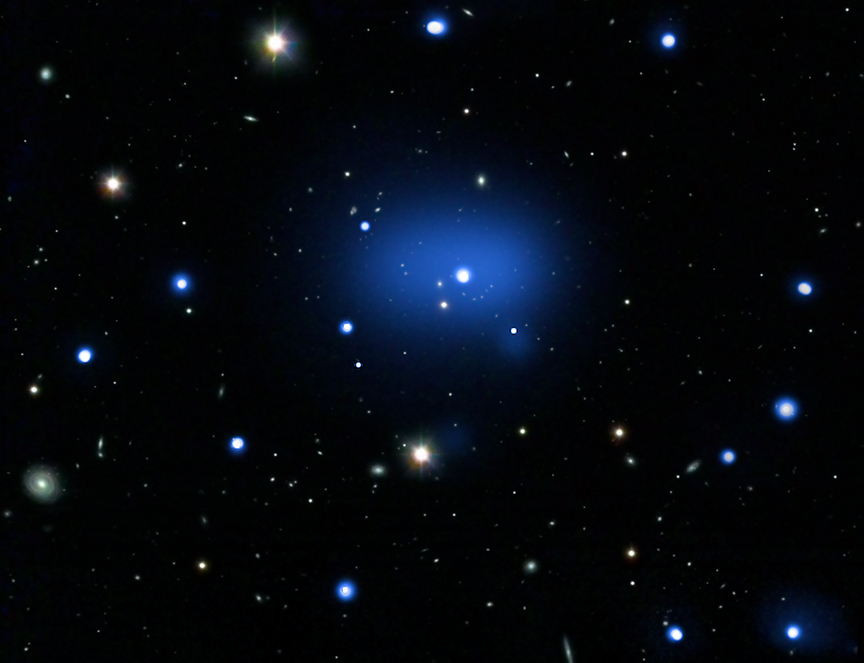 3. تطوير وتنظيم النظرة العالمية
ت. إن الطريقة الأكثر شيوعاً التي يفهم بها البشر ويوحدون تجاربهم في العالم هي من خلال الإطار التفسيري للقصص، سواء كانت مروية أو مُعاشة.
1. قصص شخصية وعائلية:
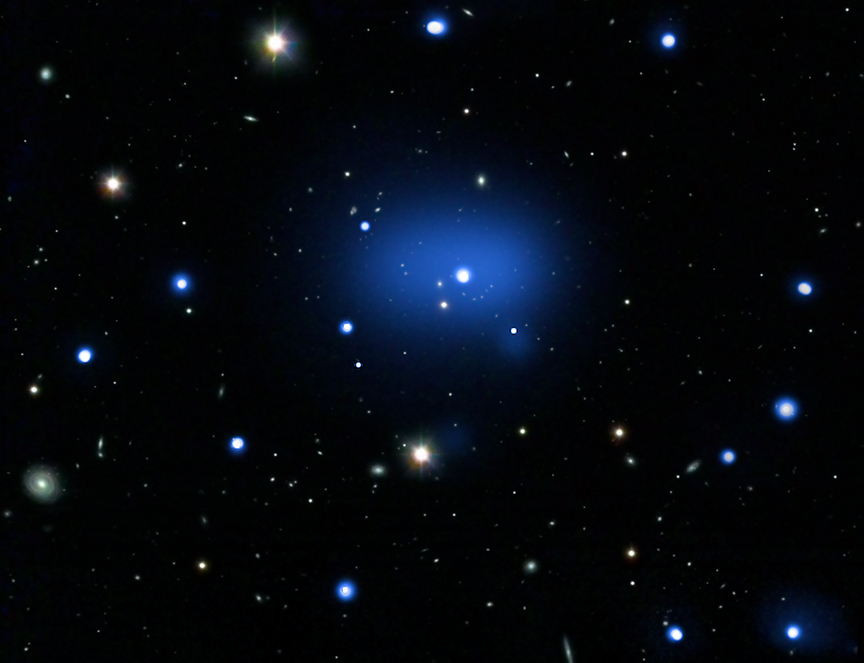 3. تطوير وتنظيم النظرة العالمية
ت. إن الطريقة الأكثر شيوعاً التي يفهم بها البشر ويوحدون تجاربهم في العالم هي من خلال الإطار التفسيري للقصص، سواء كانت مروية أو مُعاشة.
1. قصص شخصية وعائلية:
2. قصص مجتمعية:
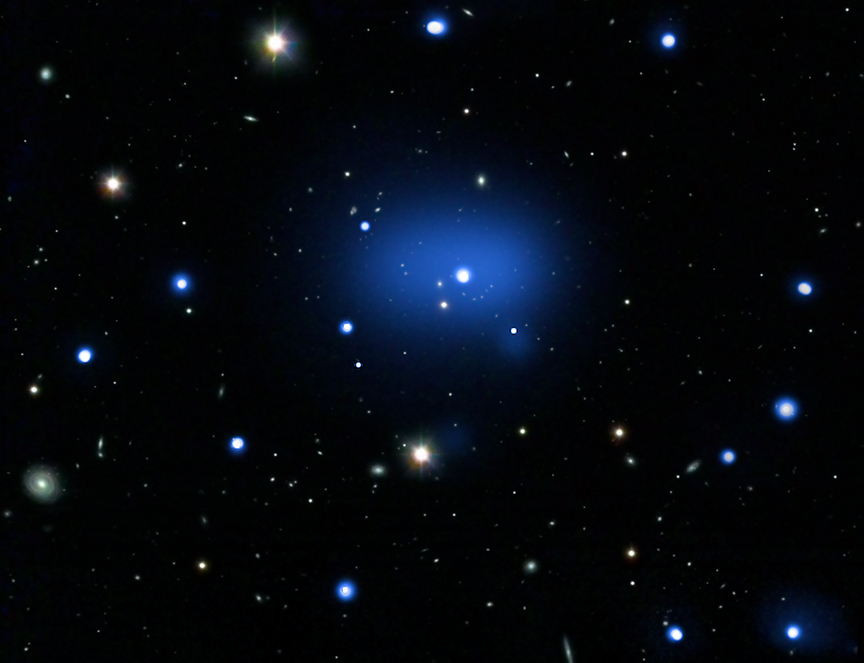 3. تطوير وتنظيم النظرة العالمية
ت. إن الطريقة الأكثر شيوعاً التي يفهم بها البشر ويوحدون تجاربهم في العالم هي من خلال الإطار التفسيري للقصص، سواء كانت مروية أو مُعاشة.
1. قصص شخصية وعائلية:
2. قصص مجتمعية:
3. قصص وطنية:
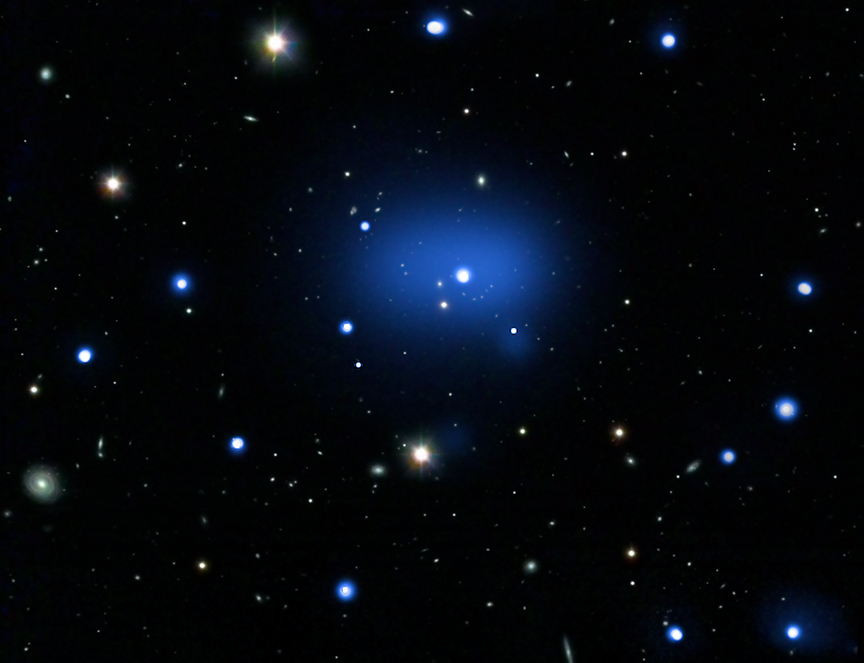 3. تطوير وتنظيم النظرة العالمية
ت. إن الطريقة الأكثر شيوعاً التي يفهم بها البشر ويوحدون تجاربهم في العالم هي من خلال الإطار التفسيري للقصص، سواء كانت مروية أو مُعاشة.
1. قصص شخصية وعائلية:
2. قصص مجتمعية
3. قصص وطنية:
4. قصص عالمية:
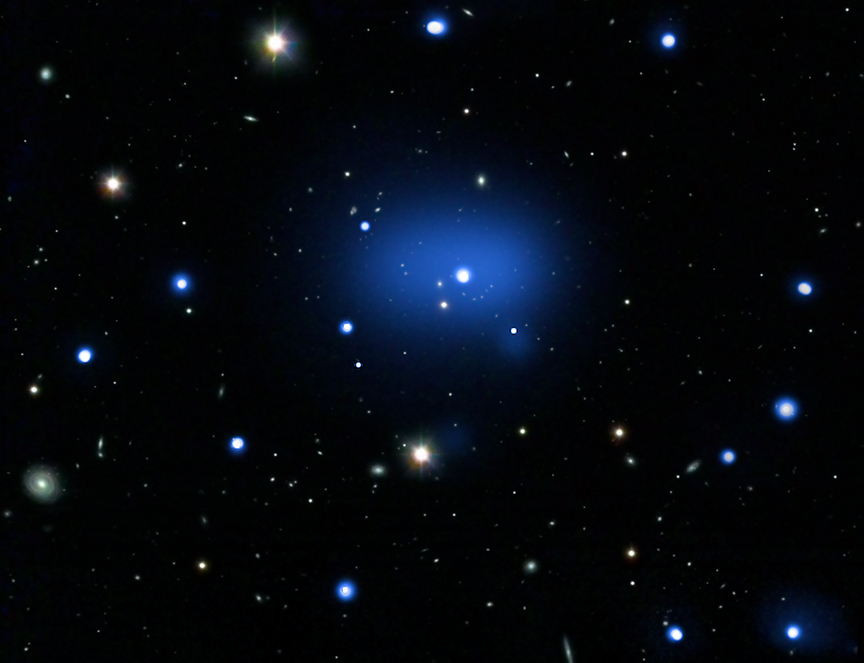 3. تطوير وتنظيم النظرة العالمية
ث. موارد ووجهات نظر مسيحية واضحة لتطوير رؤية عالمية مسيحية حقيقية:
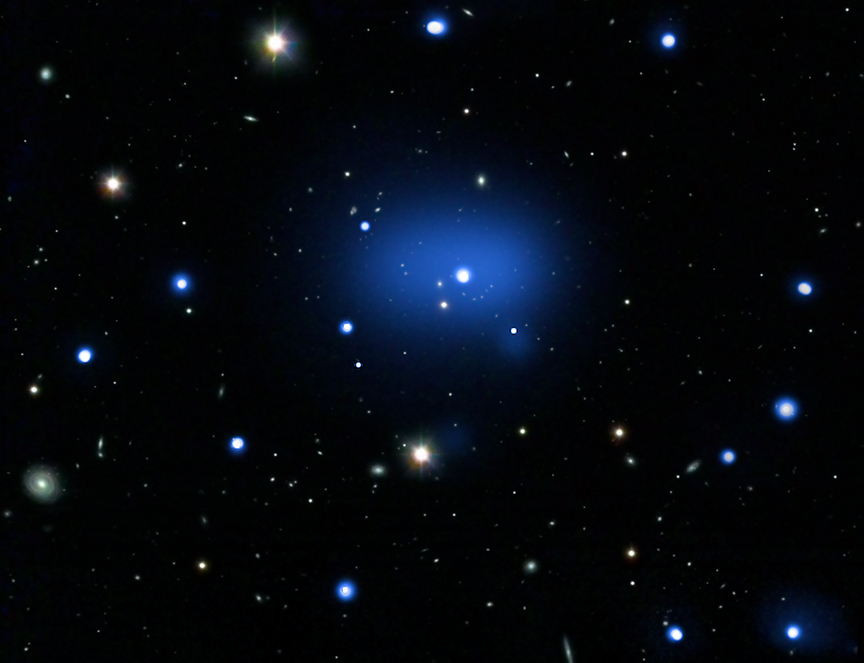 3. تطوير وتنظيم النظرة العالمية
ث. موارد ووجهات نظر مسيحية واضحة لتطوير رؤية عالمية مسيحية حقيقية:
1. بعض الملاحظات العامة من وجهة نظر مسيحية:
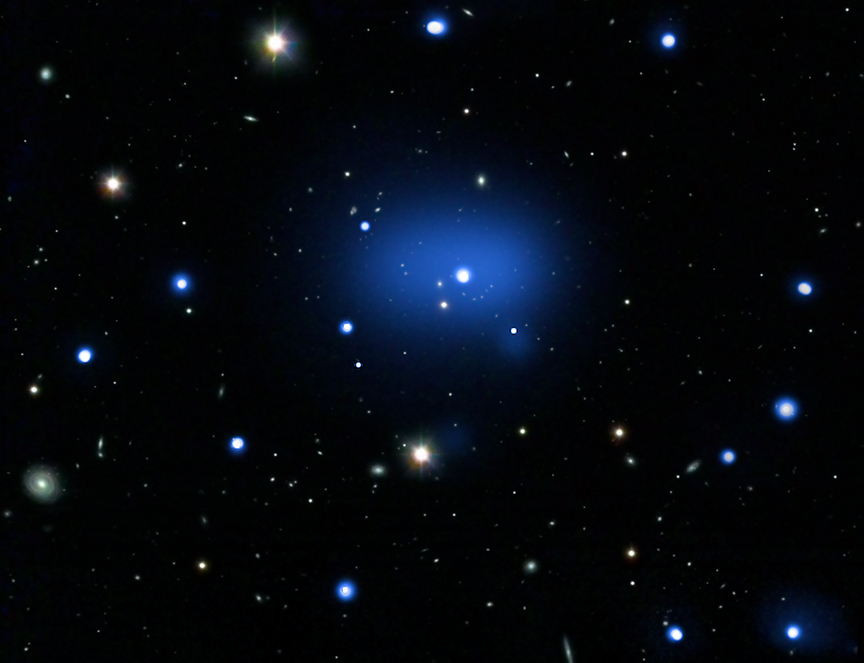 3. تطوير وتنظيم النظرة العالمية
ث. موارد ووجهات نظر مسيحية واضحة لتطوير رؤية عالمية مسيحية حقيقية:
1. بعض الملاحظات العامة من وجهة نظر مسيحية:
أ. على الرغم من أنها تحتوي على جوانب محايدة ثقافيًا ودينيًا، لأنها نتاج كائنات بشرية محدودة وملوثة بالخطيئة، إلا أن وجهات النظر العالمية ليست محايدة.
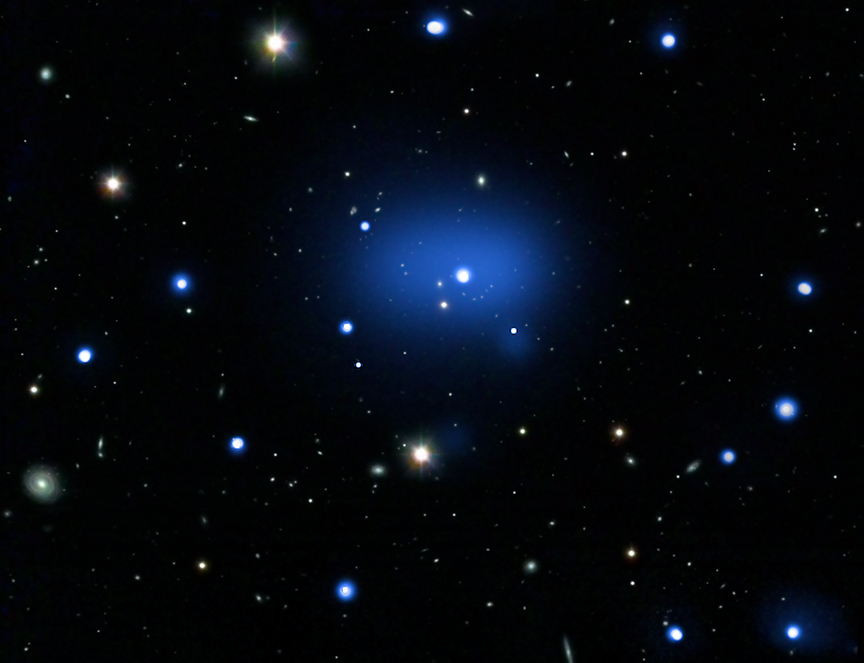 3. تطوير وتنظيم النظرة العالمية
ث. موارد ووجهات نظر مسيحية واضحة لتطوير رؤية عالمية مسيحية حقيقية:
1. بعض الملاحظات العامة من وجهة نظر مسيحية:
ب. لهذا فإن كل وجهة نظر عالمية (بما في ذلك وجهة نظرنا) من المحتمل أن تحتوي على جوانب وثنية إلى جانب نواحي جيدة من الإيمان والسلوك والتقييم الأخلاقي .
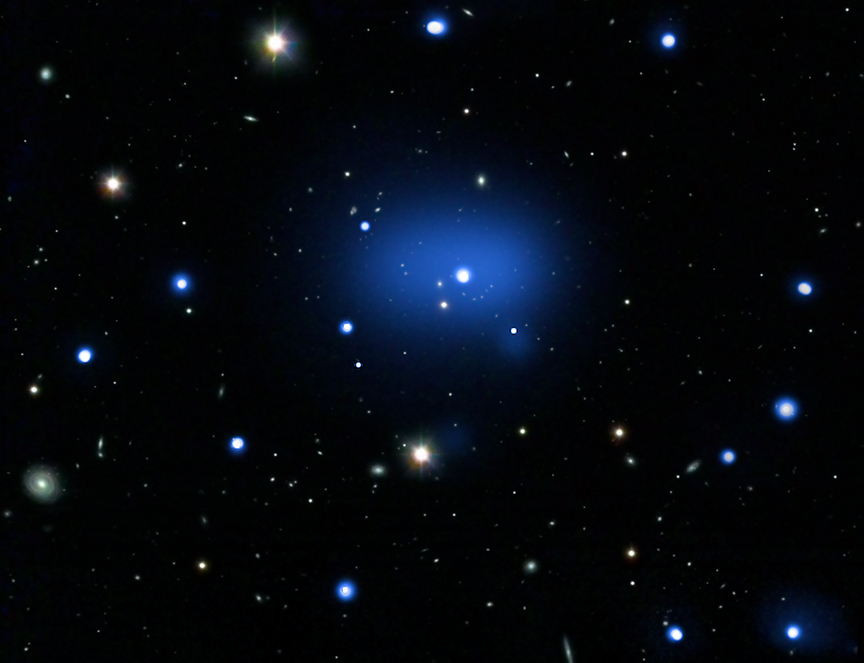 3. تطوير وتنظيم النظرة العالمية
ث. موارد ووجهات نظر مسيحية واضحة لتطوير رؤية عالمية مسيحية حقيقية:
1. بعض الملاحظات العامة من وجهة نظر مسيحية:
ت. يوجد عدو لنفوسنا يريد أن يخدعنا، ويثبط عزيمتنا، ويشتت انتباهنا، ويدمرنا، ويمنعنا من العيش في حرية النظرة المسيحية الحقيقية لعالم الله (تك 1:3-6؛ يو 44:8، 10:10 أ، 2 كو 4: 4، 10: 3-5، 11: 3؛ أف 6: 10-20، 1 بط 5: 8-10).
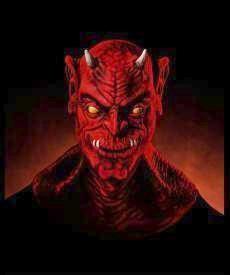 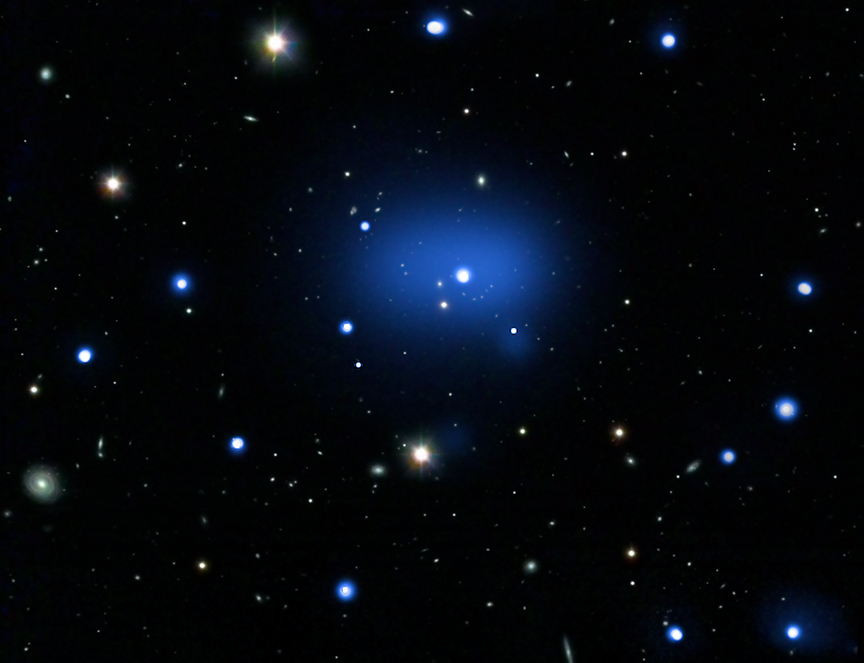 3. تطوير وتنظيم النظرة العالمية
ث. موارد ووجهات نظر مسيحية واضحة لتطوير رؤية عالمية مسيحية حقيقية:
2. مصادر مسيحية واضحة لتكوين وجهة النظر العالمية:
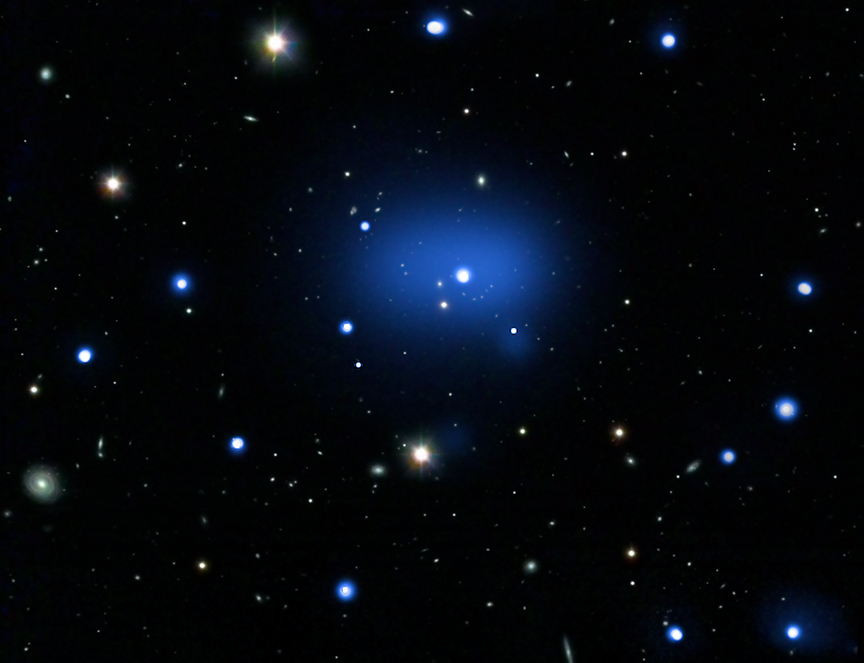 3. تطوير وتنظيم النظرة العالمية
ث. موارد ووجهات نظر مسيحية واضحة لتطوير رؤية عالمية مسيحية حقيقية:
2. مصادر مسيحية واضحة لتكوين وجهة النظر العالمية:
أ. واقع صورة الله في كل إنسان (تك 1: 27، 9: 6، يع 3: 9)
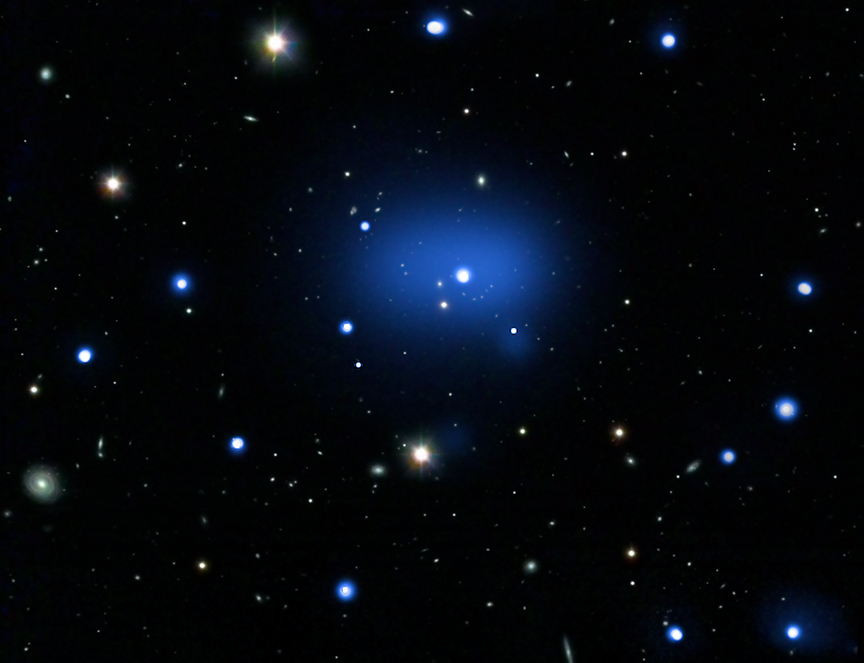 3. تطوير وتنظيم النظرة العالمية
ث. موارد ووجهات نظر مسيحية واضحة لتطوير رؤية عالمية مسيحية حقيقية:
2. مصادر مسيحية واضحة لتكوين وجهة النظر العالمية:
ب. إعلان الله العام والخاص (مز 19، رو 1: 18 – 2: 29،  2 تي 3: 16-17، عب 4: 12)
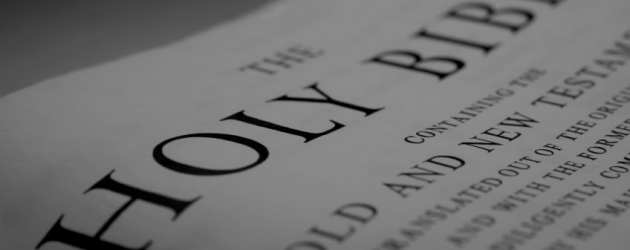 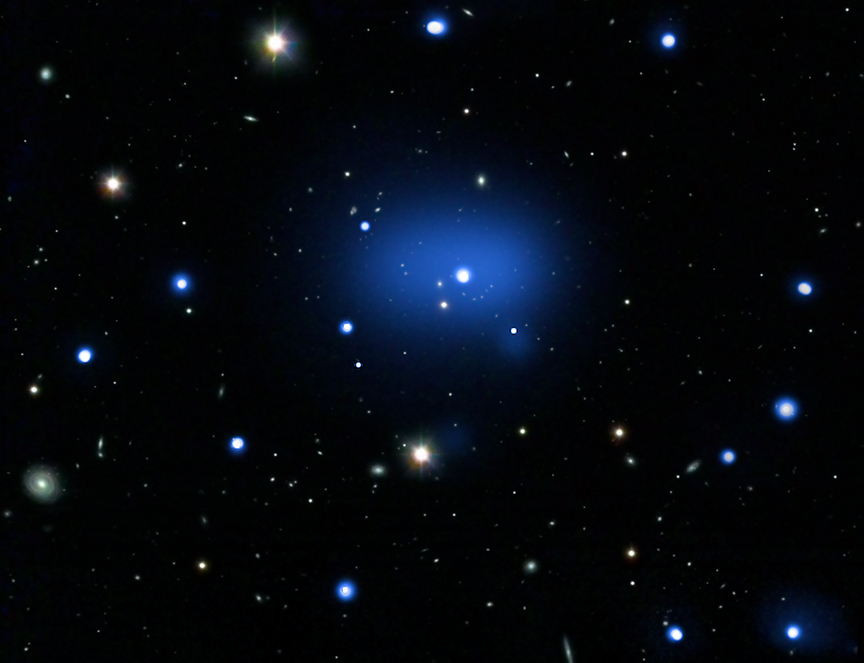 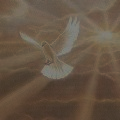 3. تطوير وتنظيم النظرة العالمية
ث. موارد ووجهات نظر مسيحية واضحة لتطوير رؤية عالمية مسيحية حقيقية:
2. مصادر مسيحية واضحة لتكوين وجهة النظر العالمية:
ت. الله عبر الكتاب المقدس هو العامل فينا ليحضر تحول الحياة إلينا (يو 14: 26، 16: 7-13)
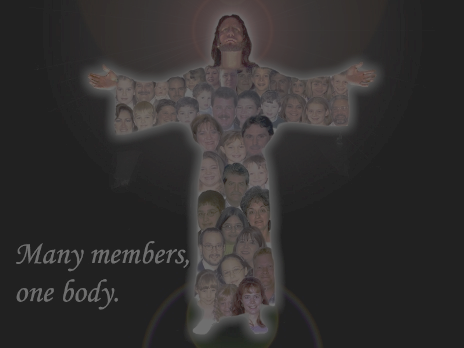 3. تطوير وتنظيم النظرة العالمية
ث. موارد ووجهات نظر مسيحية واضحة لتطوير رؤية عالمية مسيحية حقيقية:
2. مصادر مسيحية واضحة لتكوين وجهة النظر العالمية:
ث. جسد المسيح أي الكنيسة (1 كو 12، أف 4)
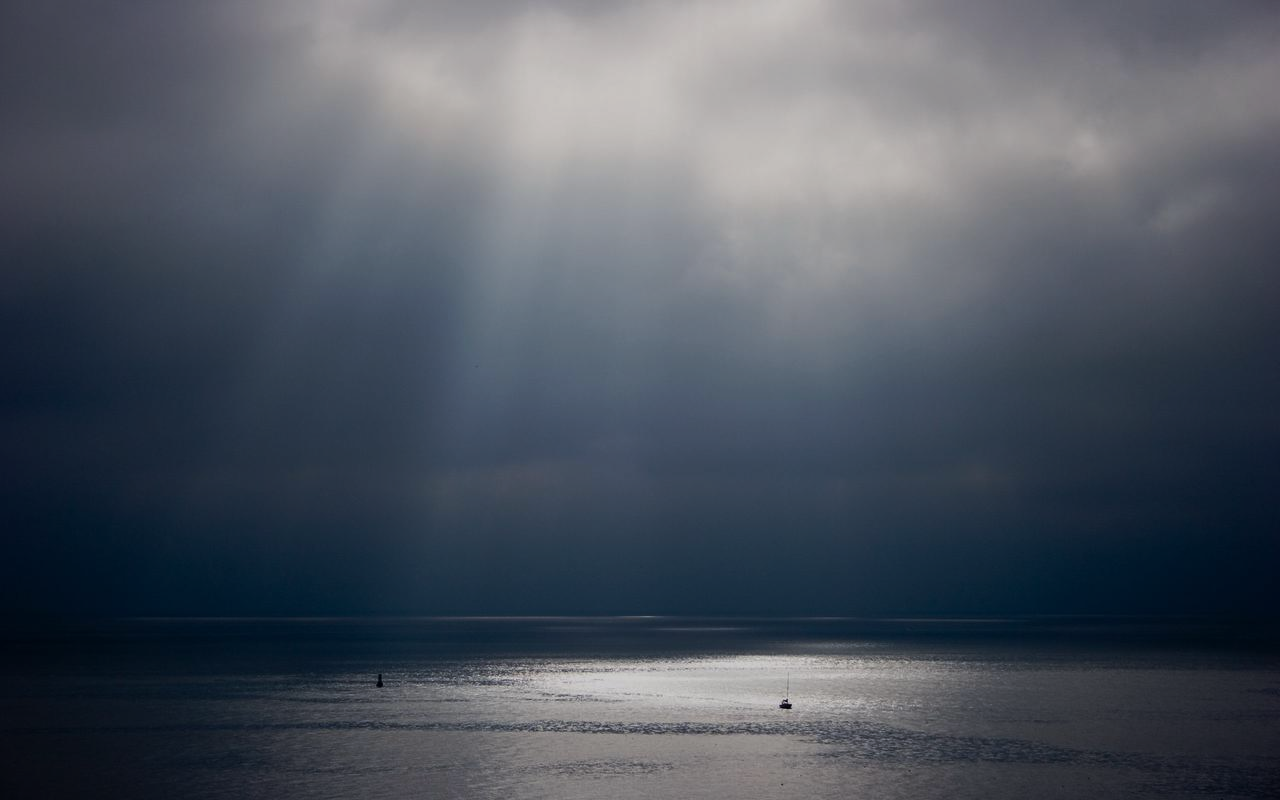 3. تطوير وتنظيم النظرة العالمية
ث. موارد ووجهات نظر مسيحية واضحة لتطوير رؤية عالمية مسيحية حقيقية:
2. مصادر مسيحية واضحة لتكوين وجهة النظر العالمية:
ج. الرجاء الراسخ: لمحة استباقية إلى مستقبل العالم (1 كو 15، رؤ 21)
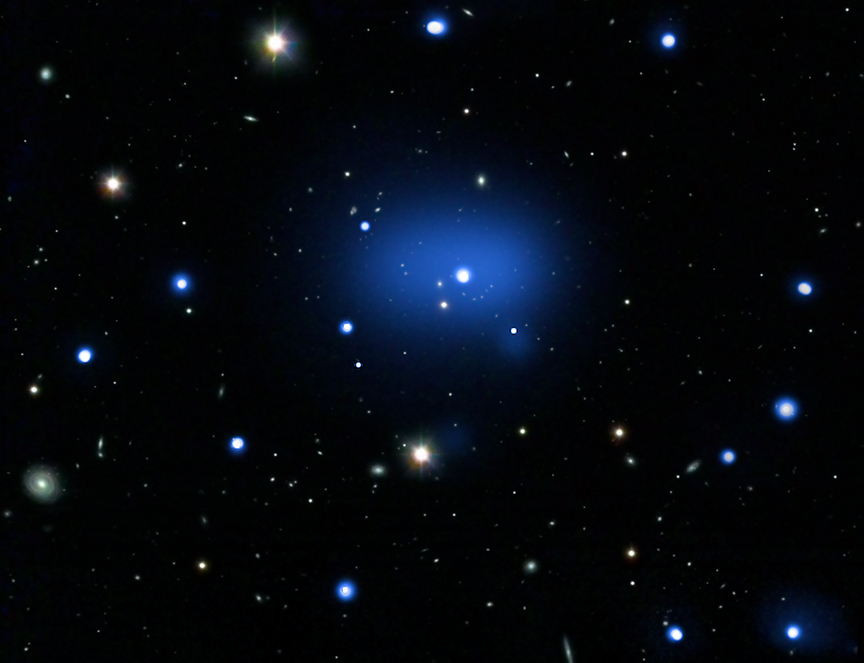 4. الخلاصة والتطبيق: دراسة حالة انتقال القيادة المسيحية
Black
أحصل على هذا العرض التقديمي مجاناً
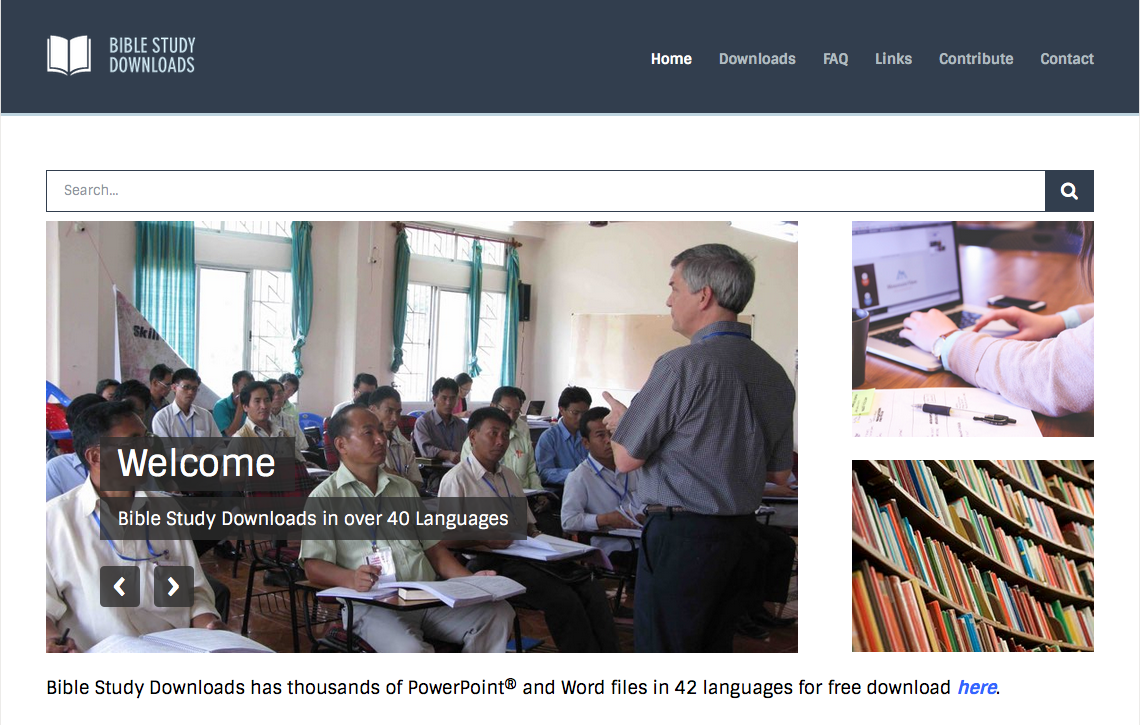 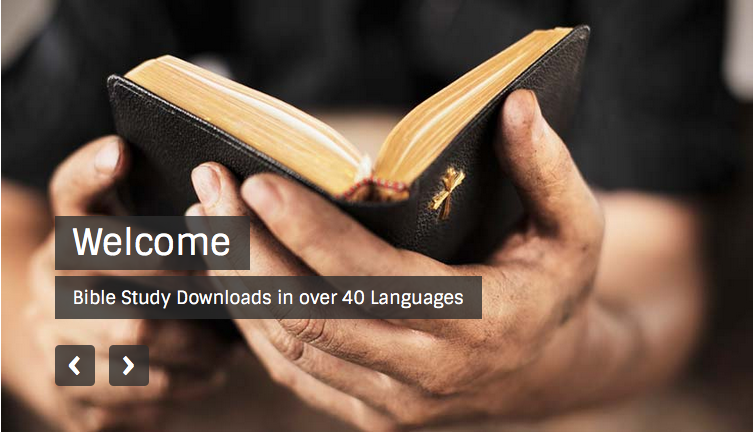 النظرة العالمية at BibleStudyDownloads.org
[Speaker Notes: WV (Worldviews)]